POHYBY HLAVY A TRUPU
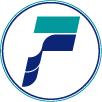 POHYBY PÁNVE A LOPATEK
Martina Novotná 2008©
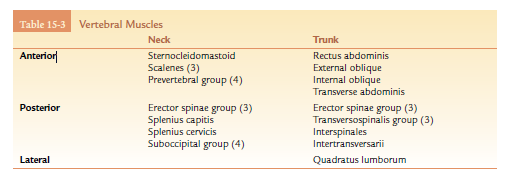 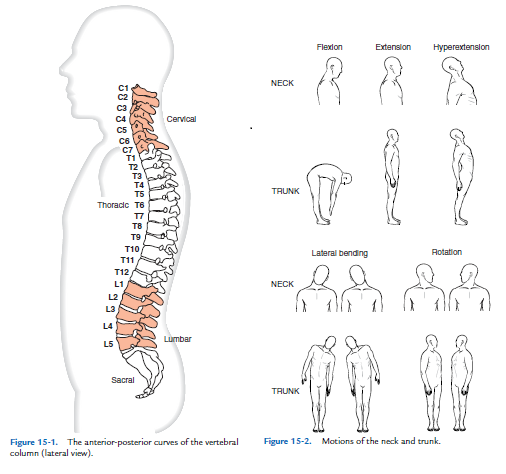 POHYBY HLAVY A KRKU
FLEXE - PŘEDKLON
EXTENZE - ZÁKLON
LATEROFLEXE - ÚKLON
ROTACE - OTÁČENÍ
Pohyby hlavy a krku: 
Přední skupina
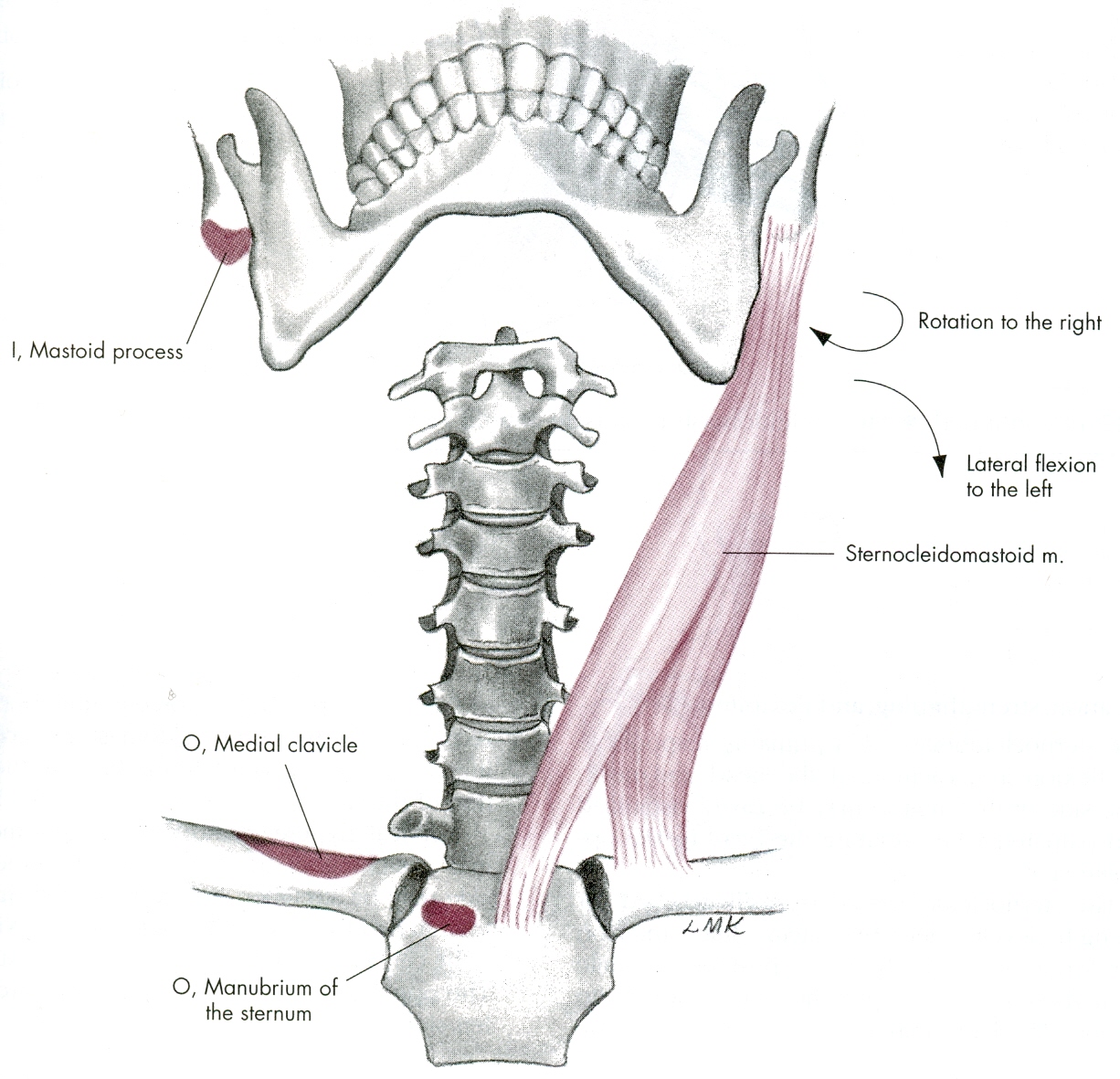 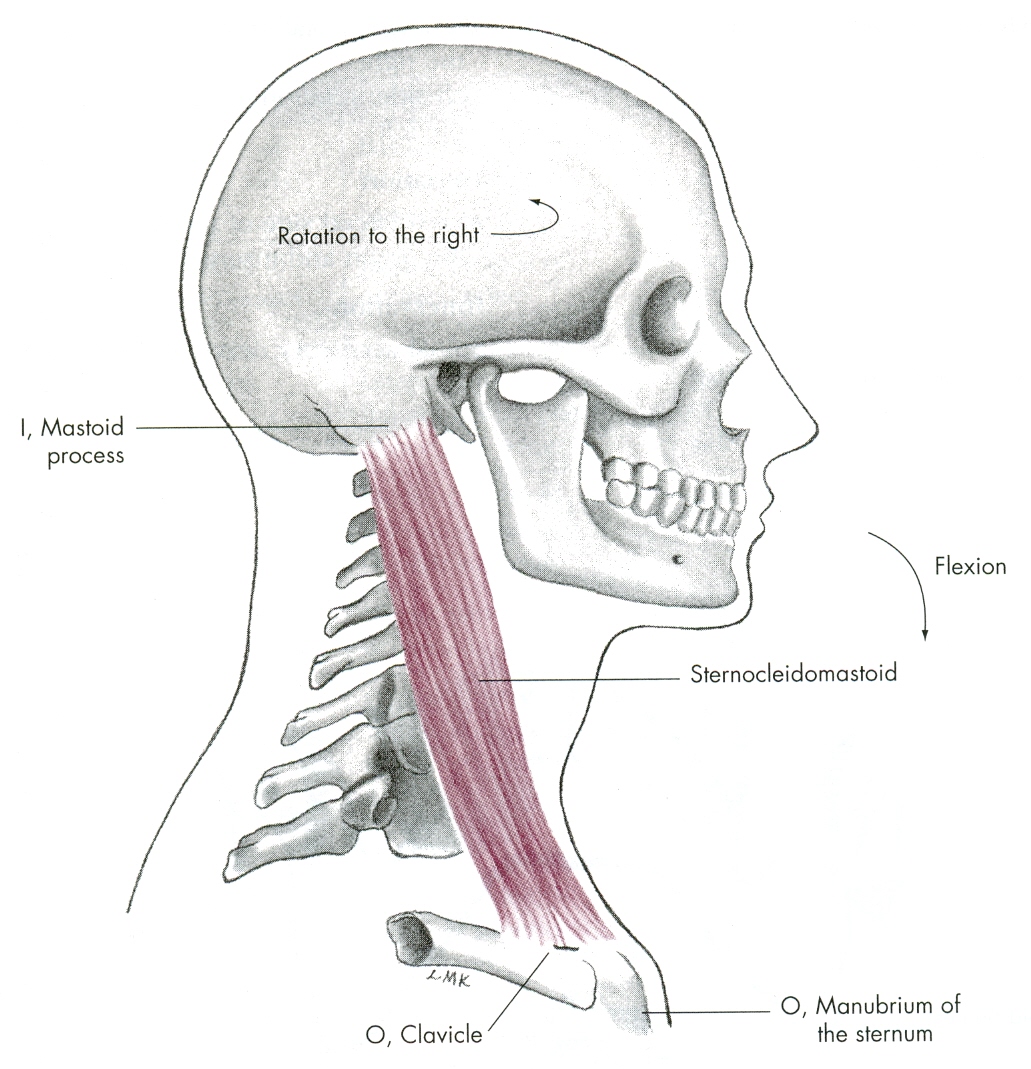 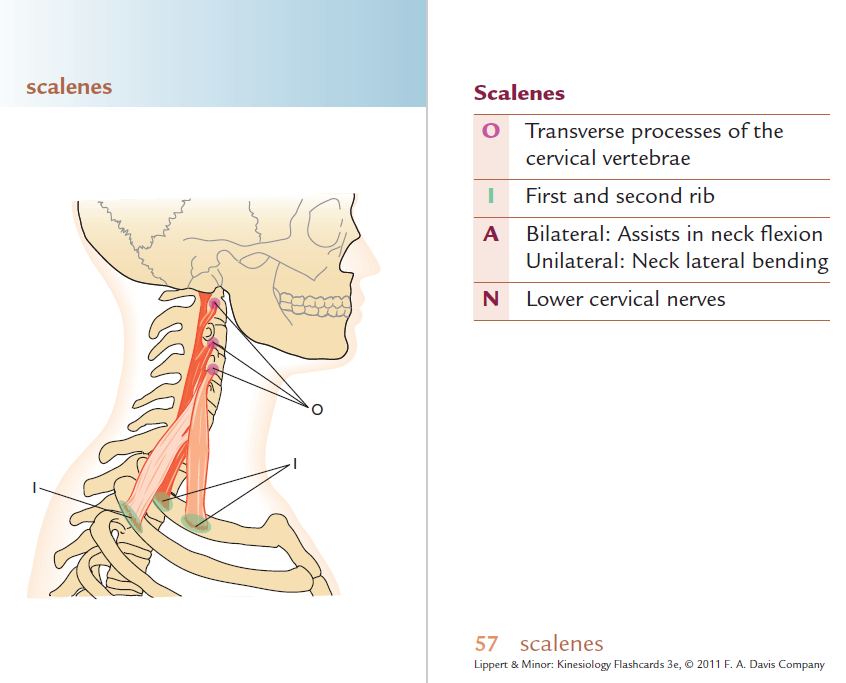 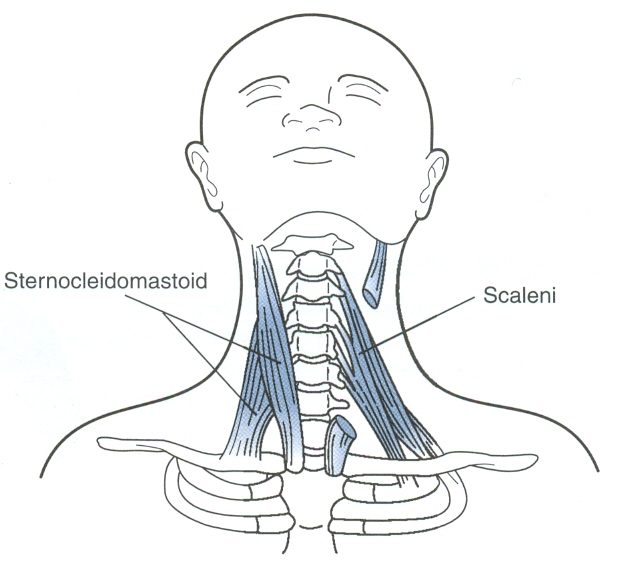 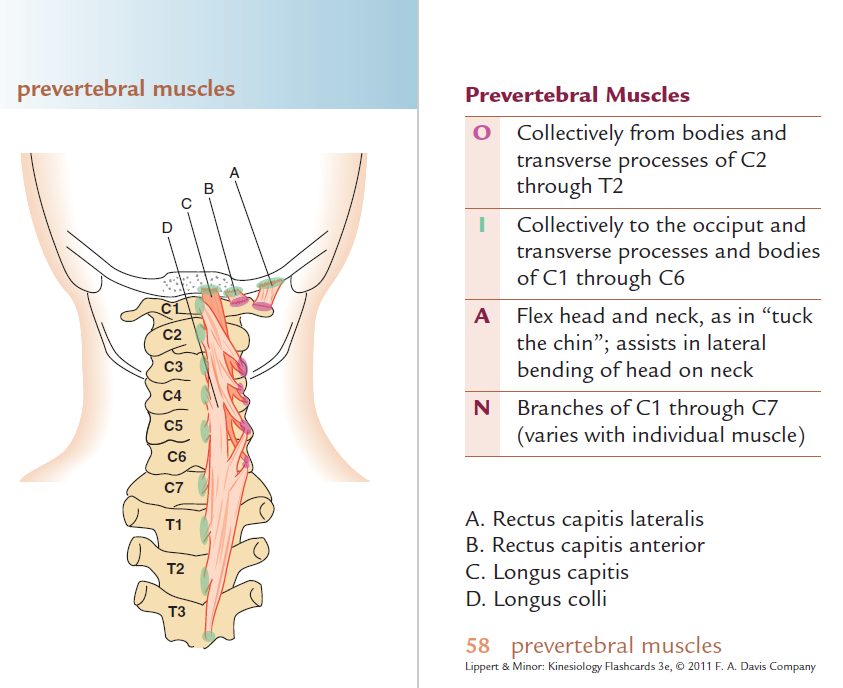 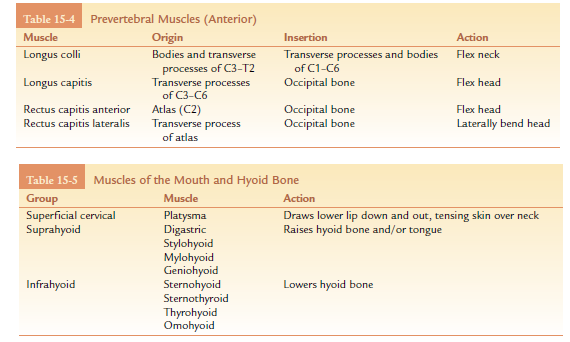 Pohyby hlavy a krku: 
Zadní skupina
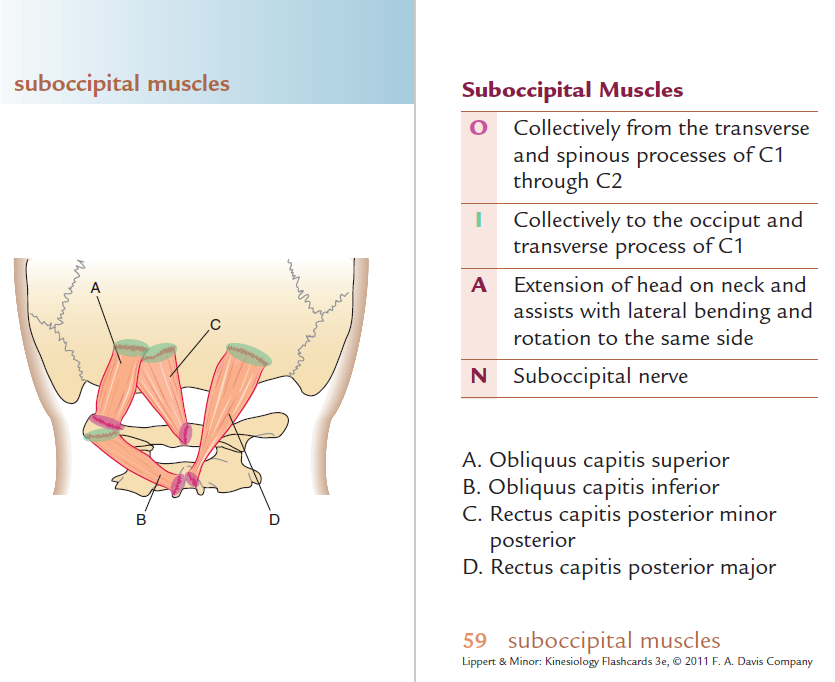 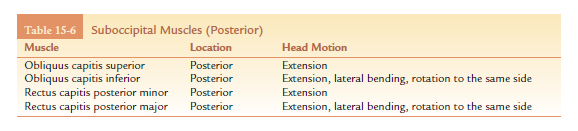 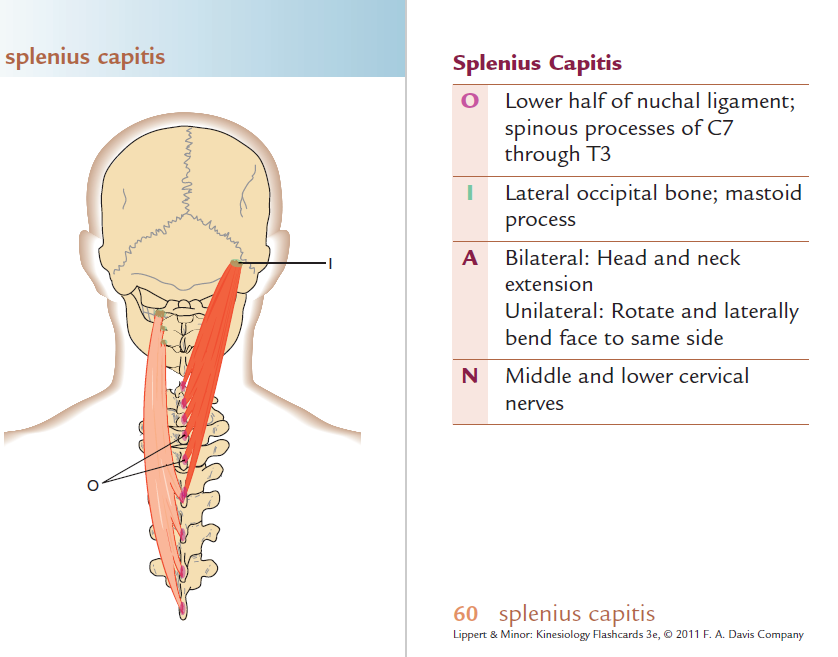 + svaly zadní skupiny trupu, za specifických podmínek i m. levator scapulae a část m. trapezius
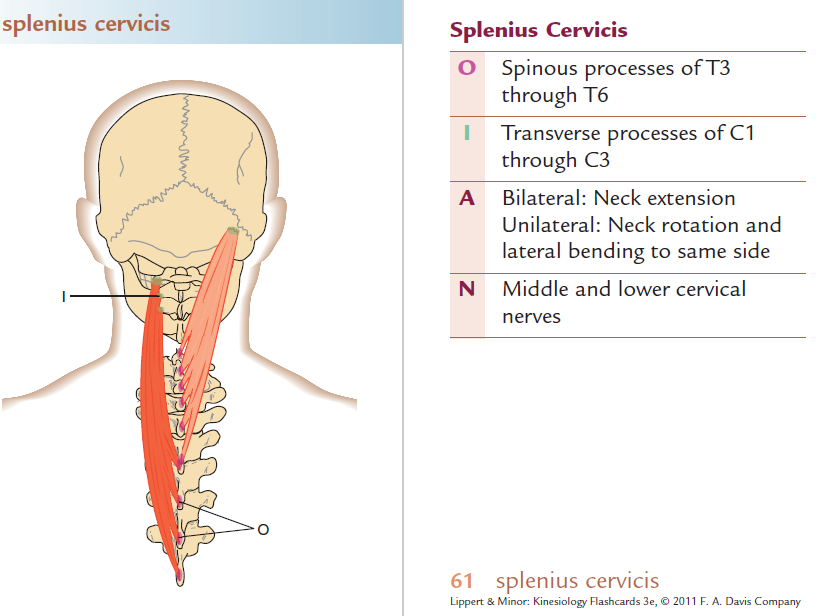 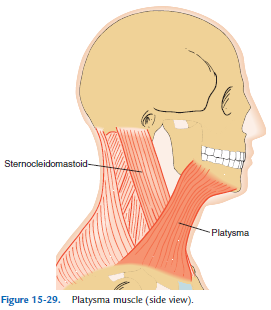 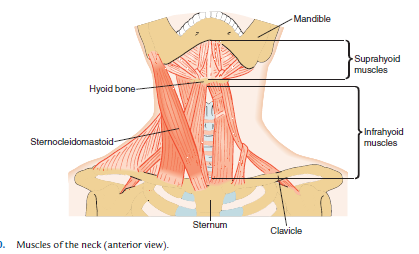 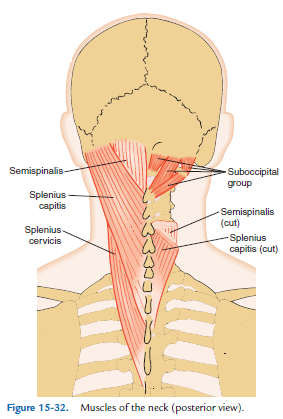 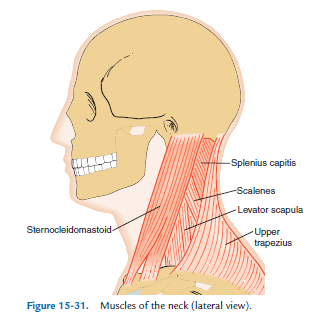 POHYBY TRUPU
VENTRÁLNÍ FLEXE - PŘEDKLON
DORZÁLNÍ FLEXE - ZÁKLON
LATEROFLEXE - ÚKLON
ROTACE - OTÁČENÍ
Pohyby trupu: 
Přední skupina
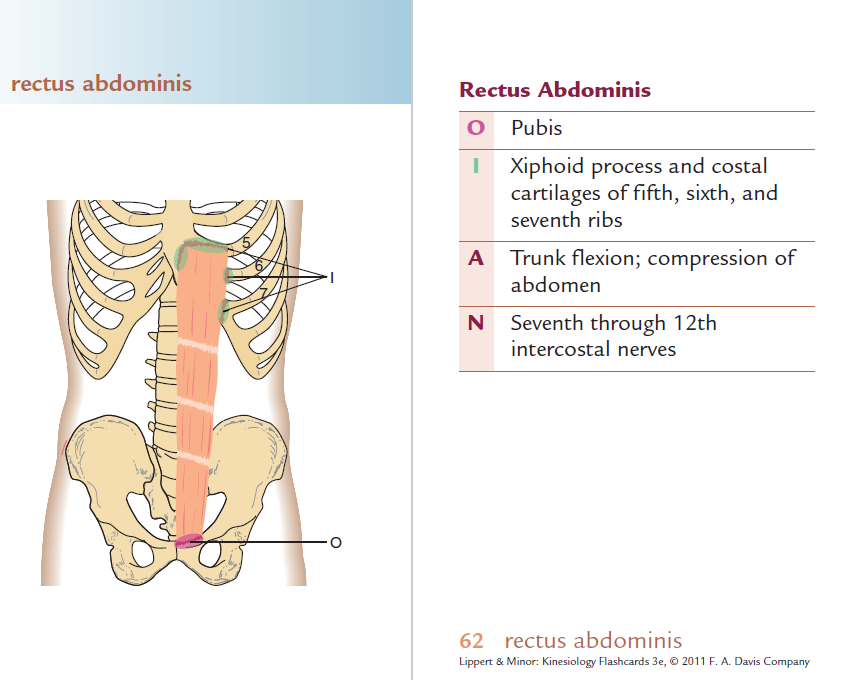 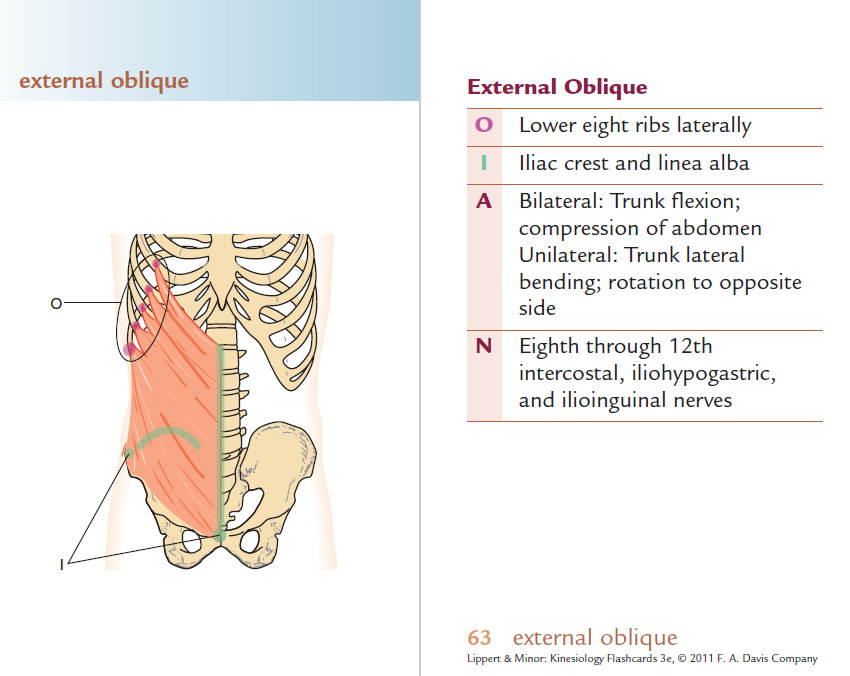 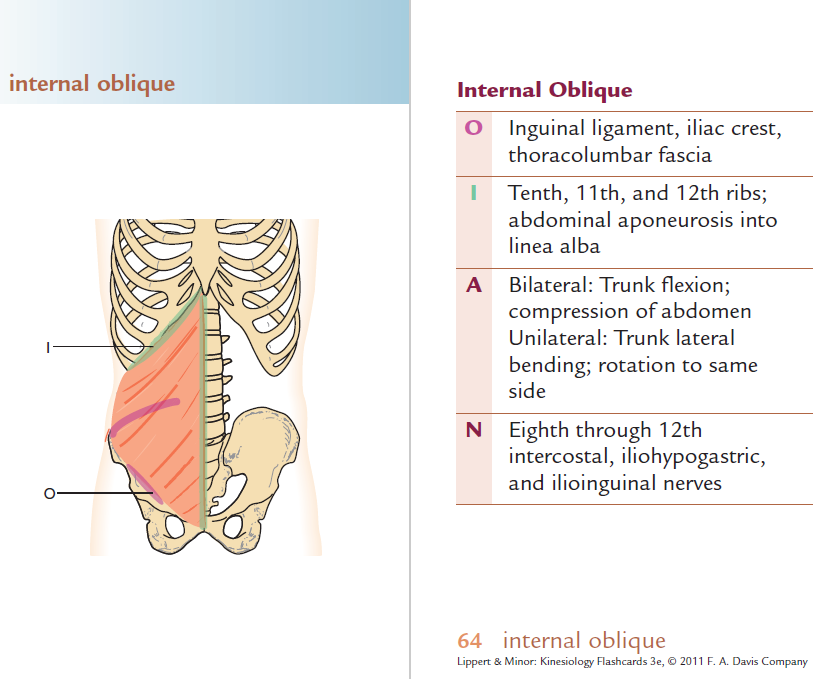 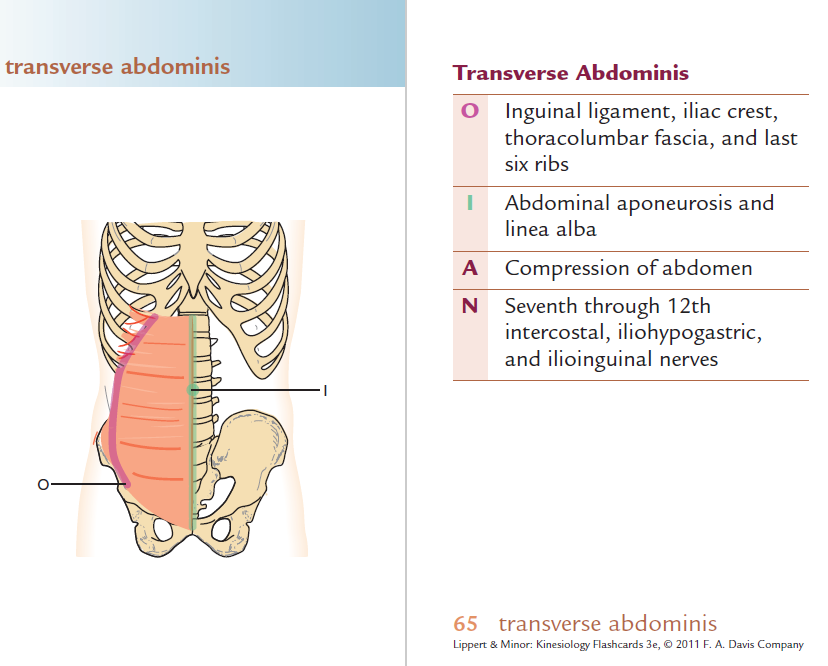 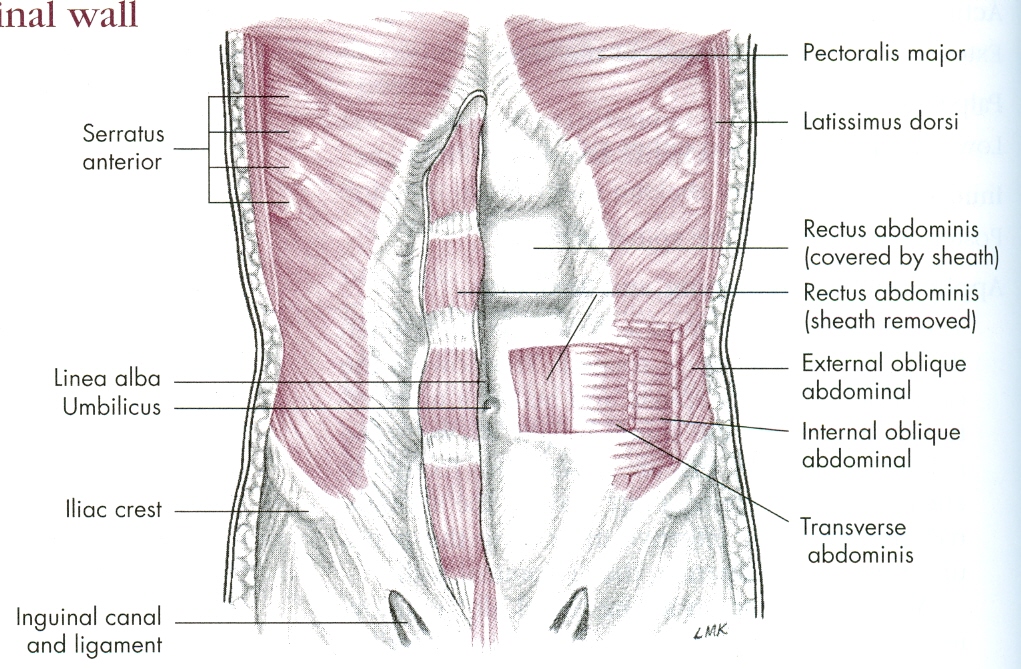 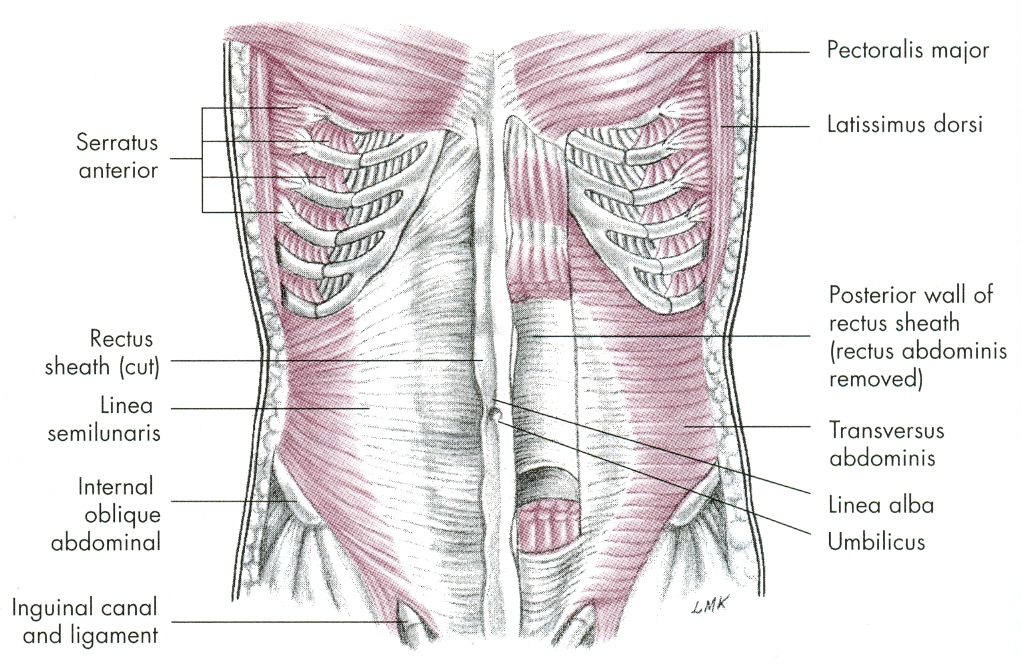 Pohyby trupu: 
Zadní skupina
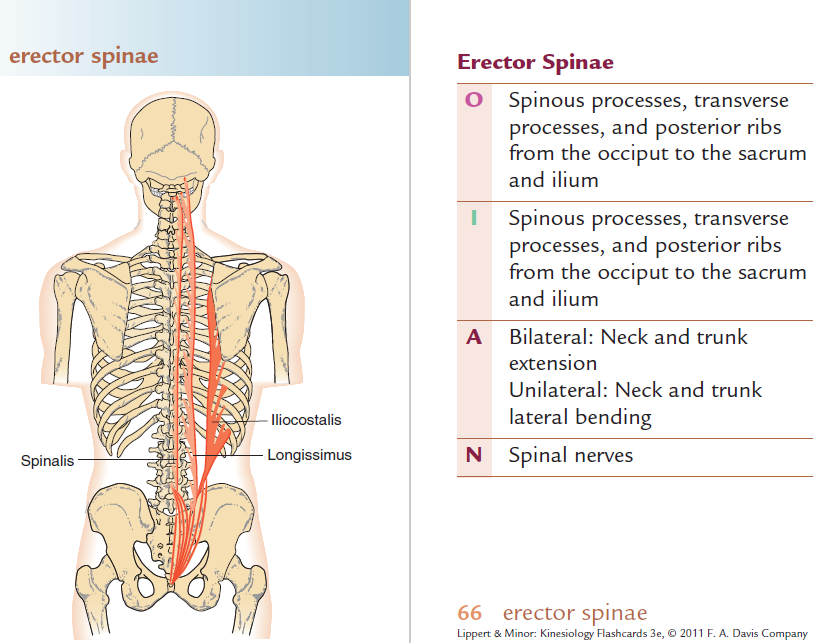 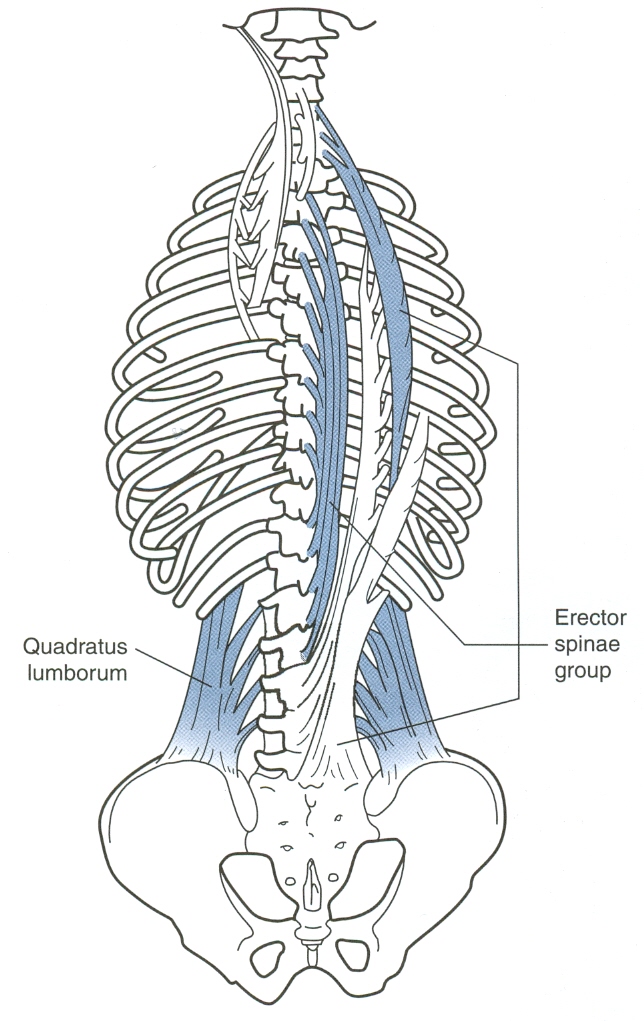 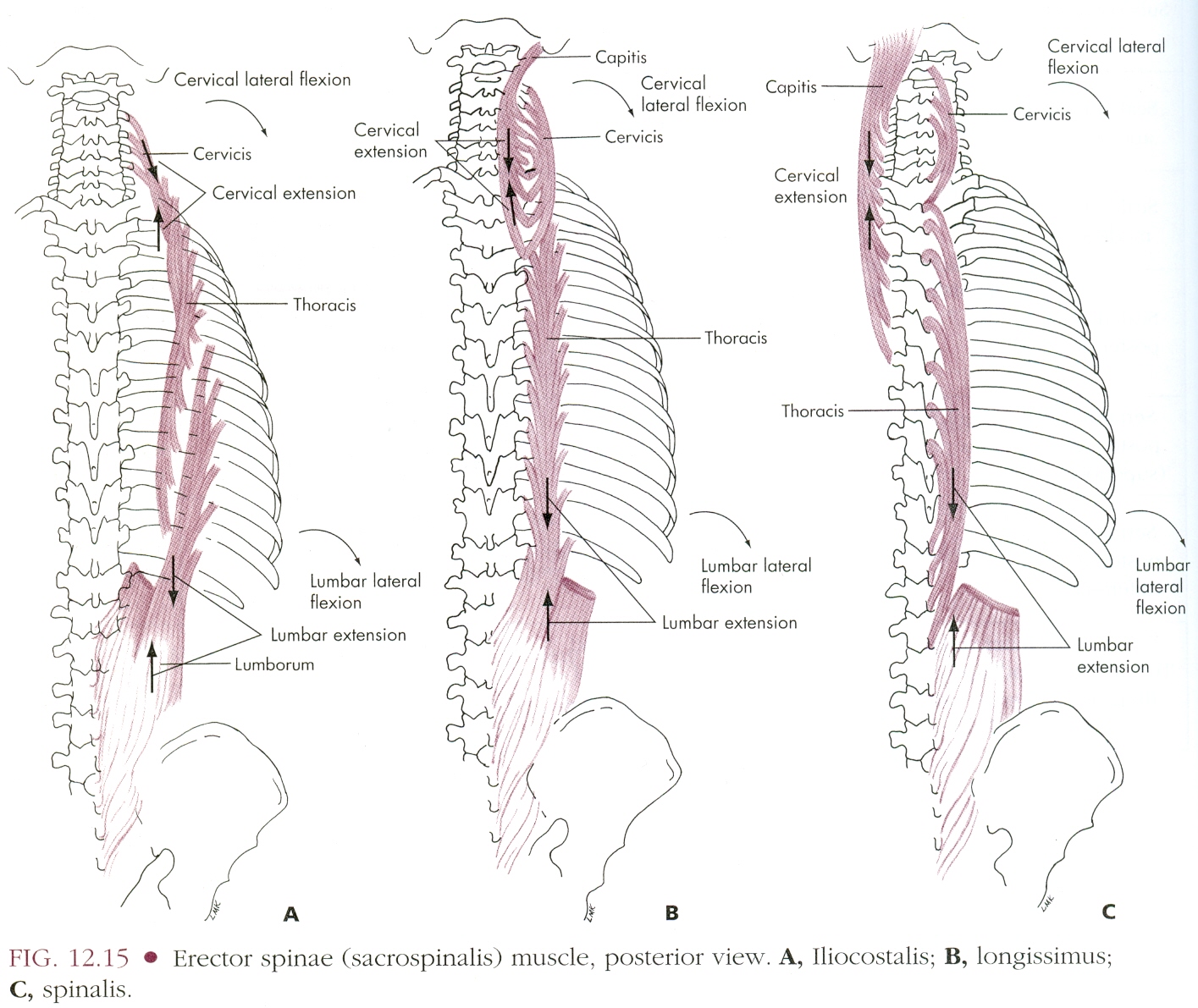 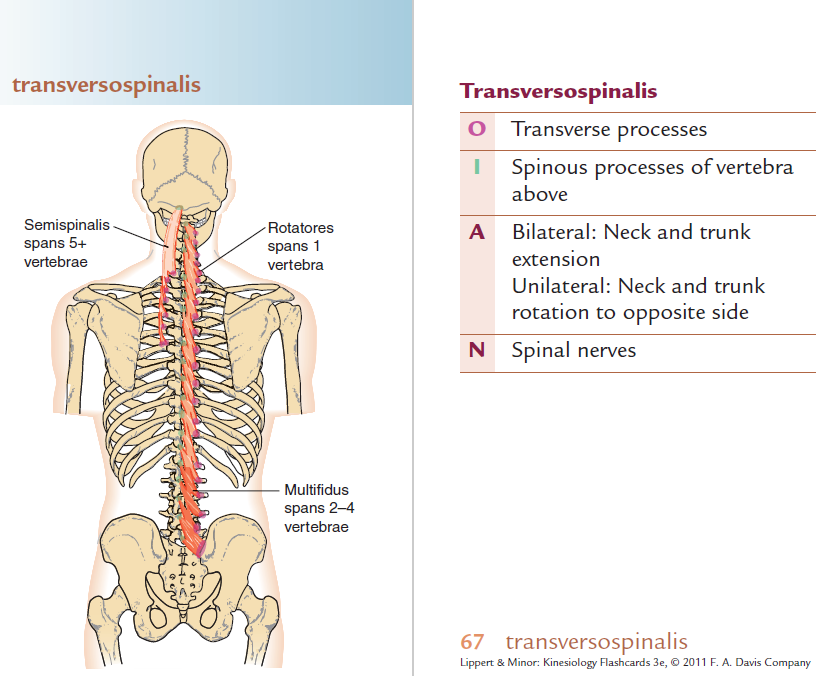 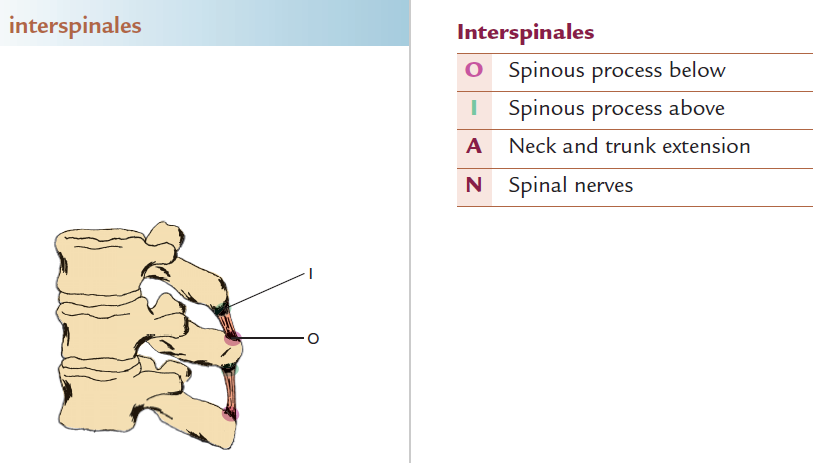 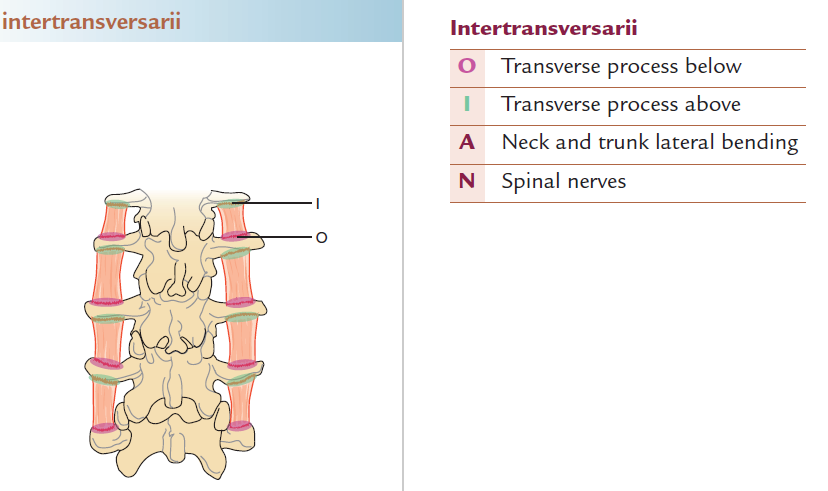 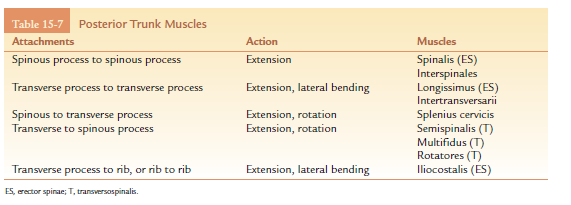 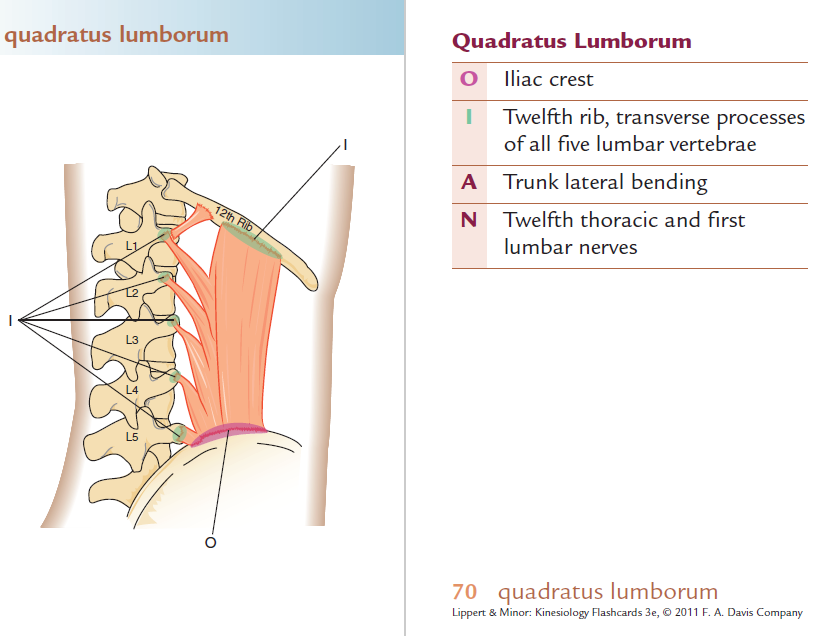 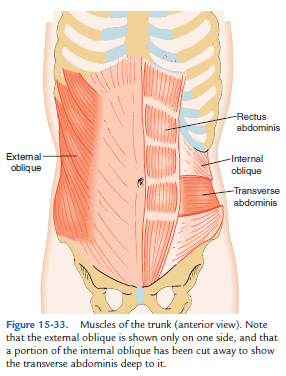 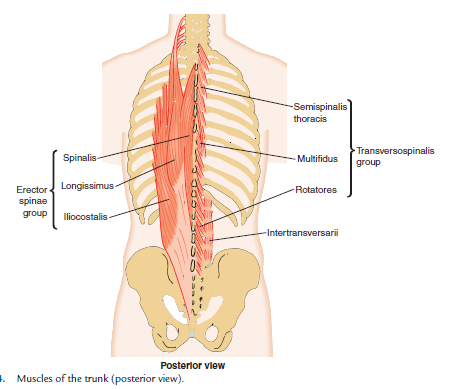 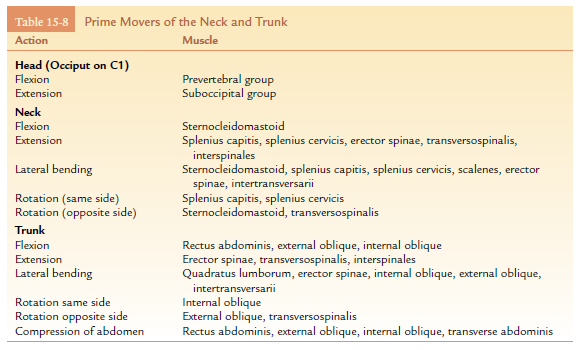 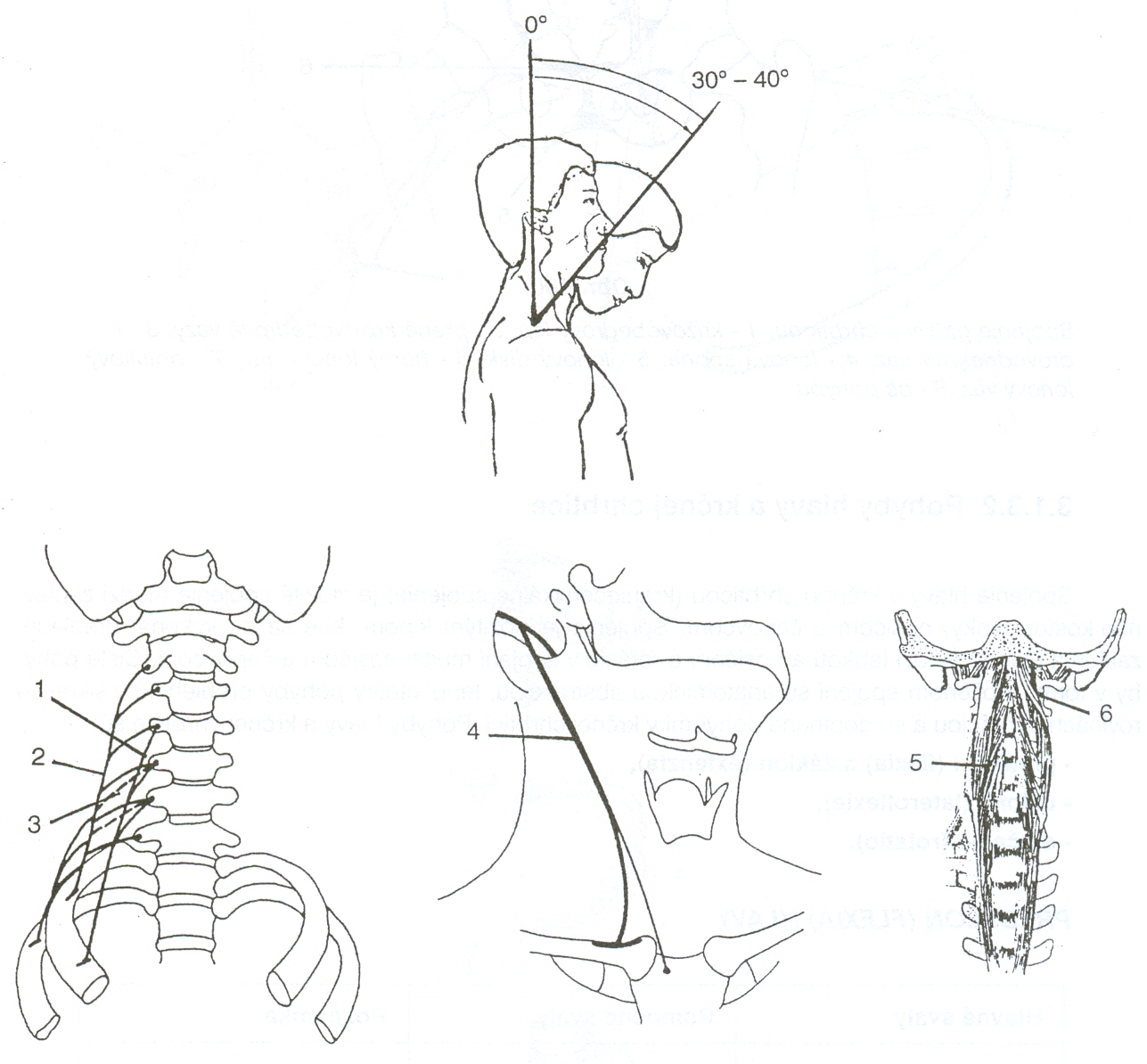 FLEXE - PŘEDKLON
m. longus colli
mm. scaleni
m. longus capitis
m. sternocleidomastoideus
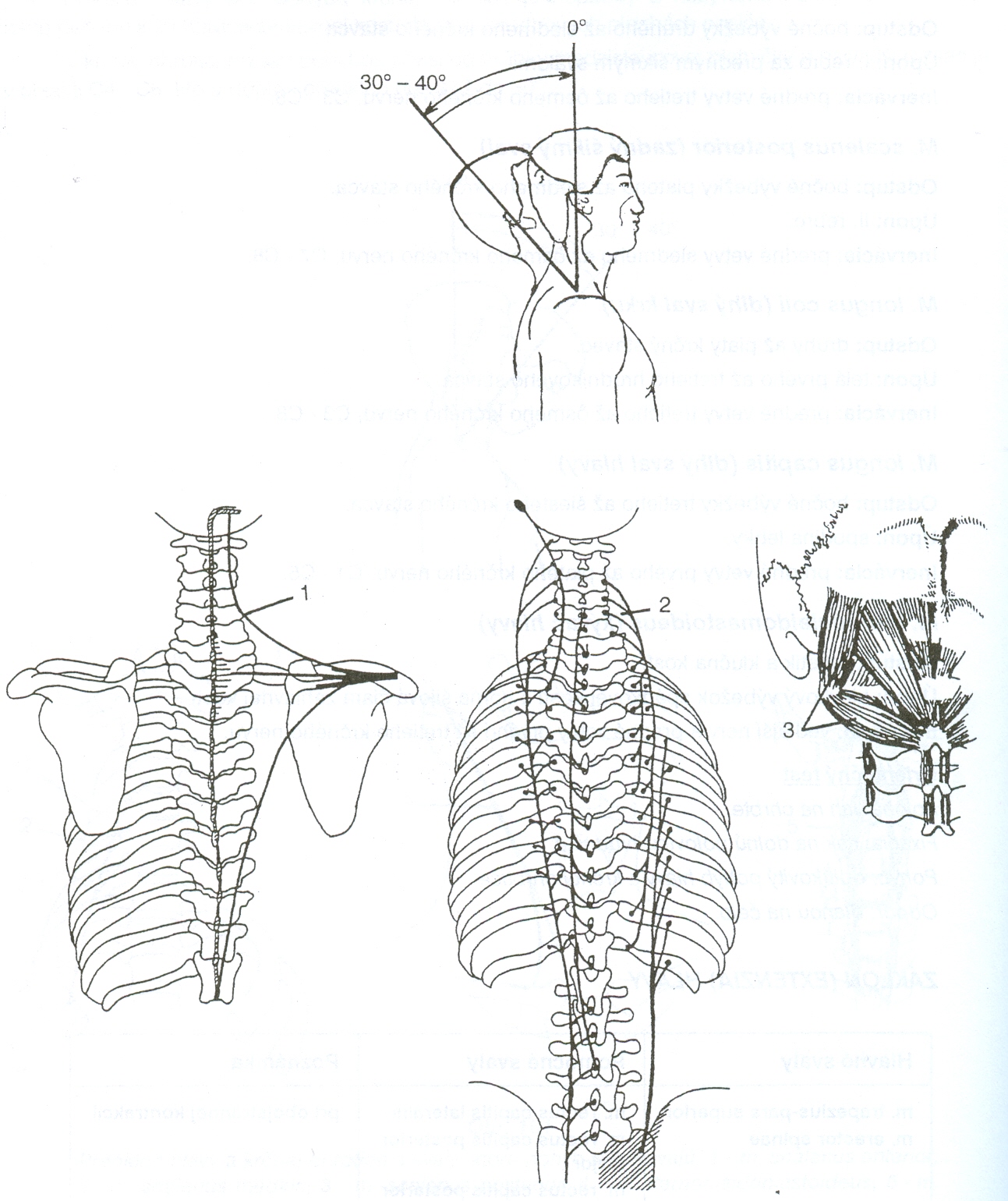 EXTENZE - ZÁKLON
m. trapezius
hluboké svaly šíjové
m. erector spinae
LATEROFLEXE - ÚKLON
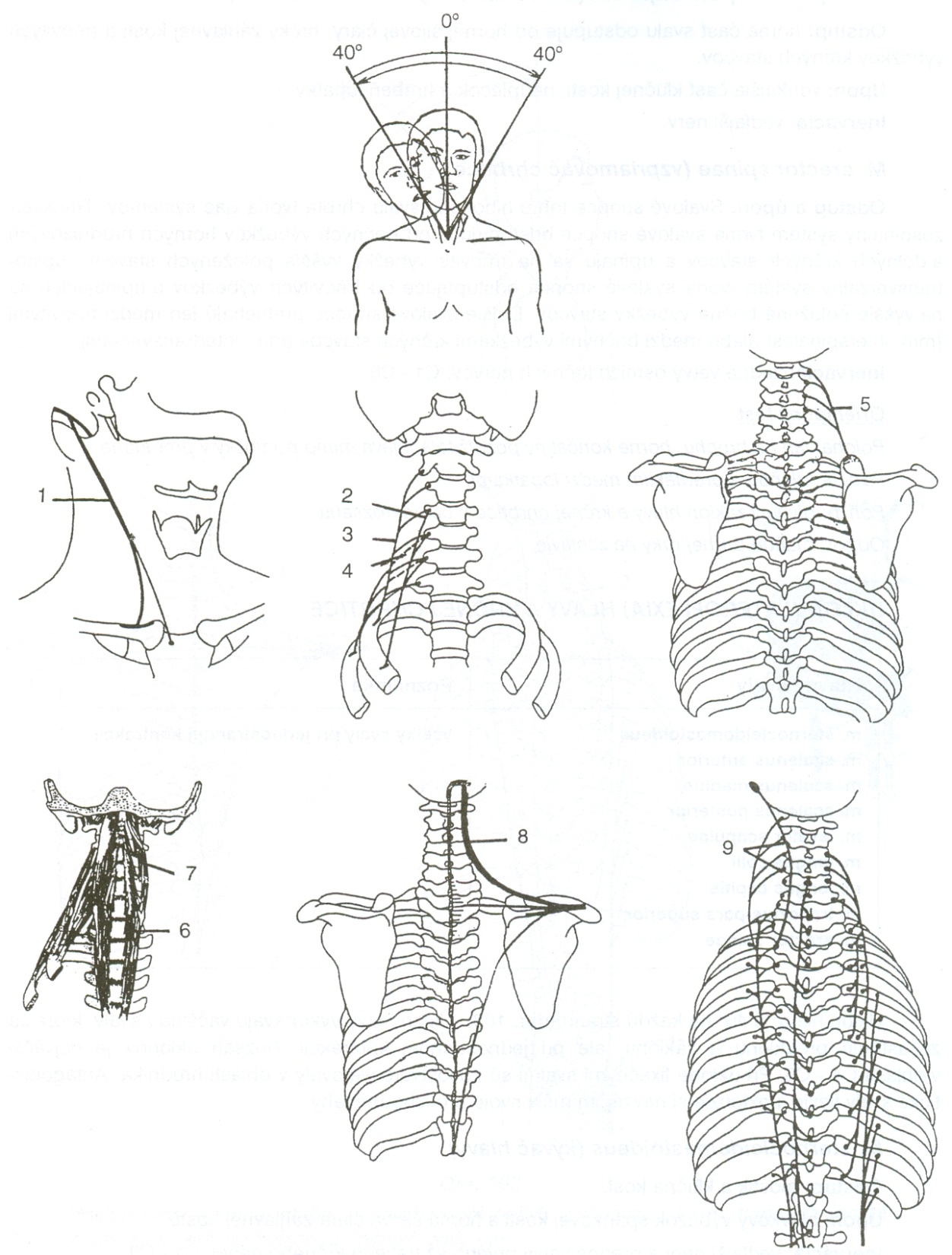 m. levator scapule
m. sternocleidomastoideus
mm. scaleni
m. erector spinae
m. longus capitis
m. longus colli
m. trapezius
ROTACE - OTÁČENÍ
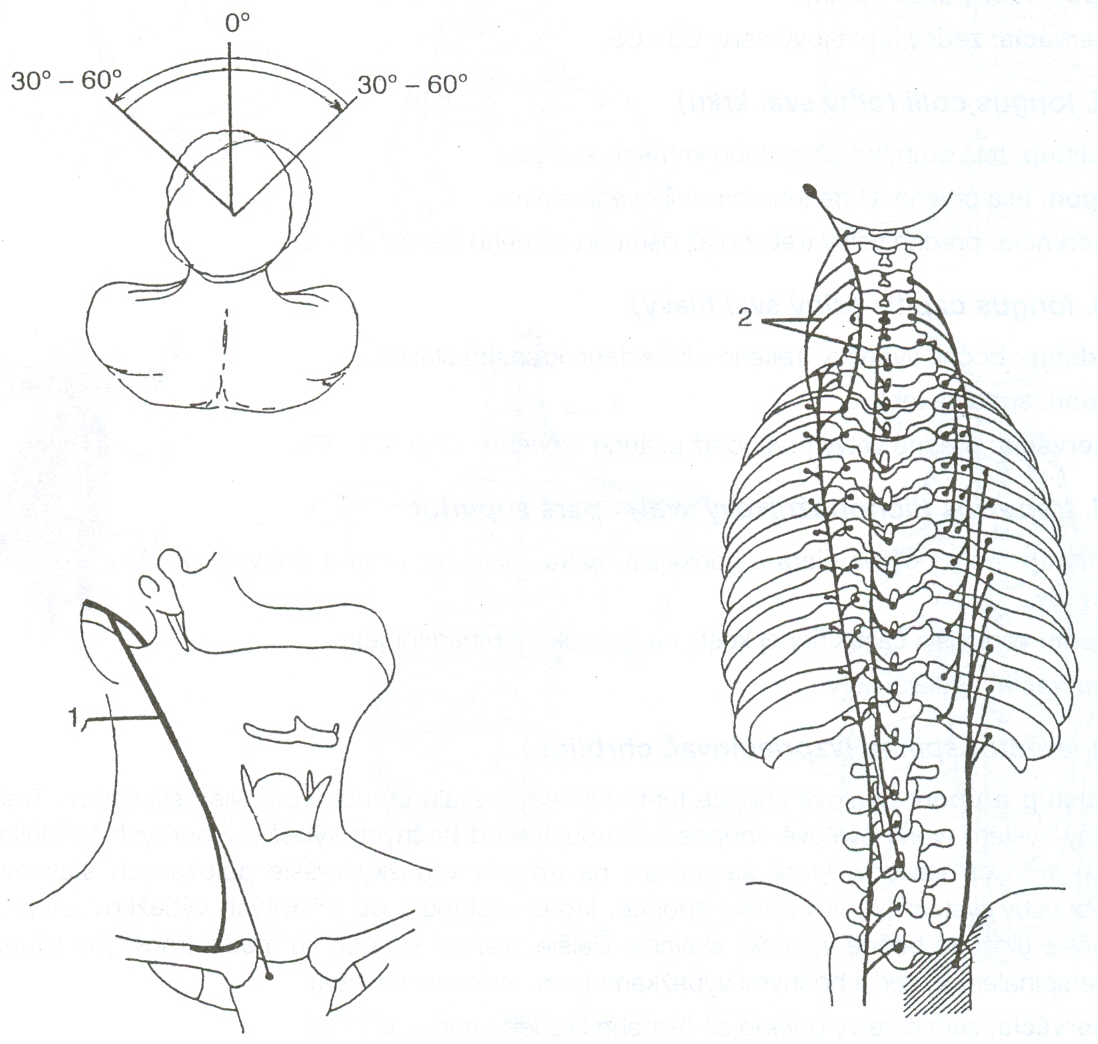 m. erector spinae
m. sternocleidomastoideus
VENTRÁLNÍ FLEXE - PŘEDKLON
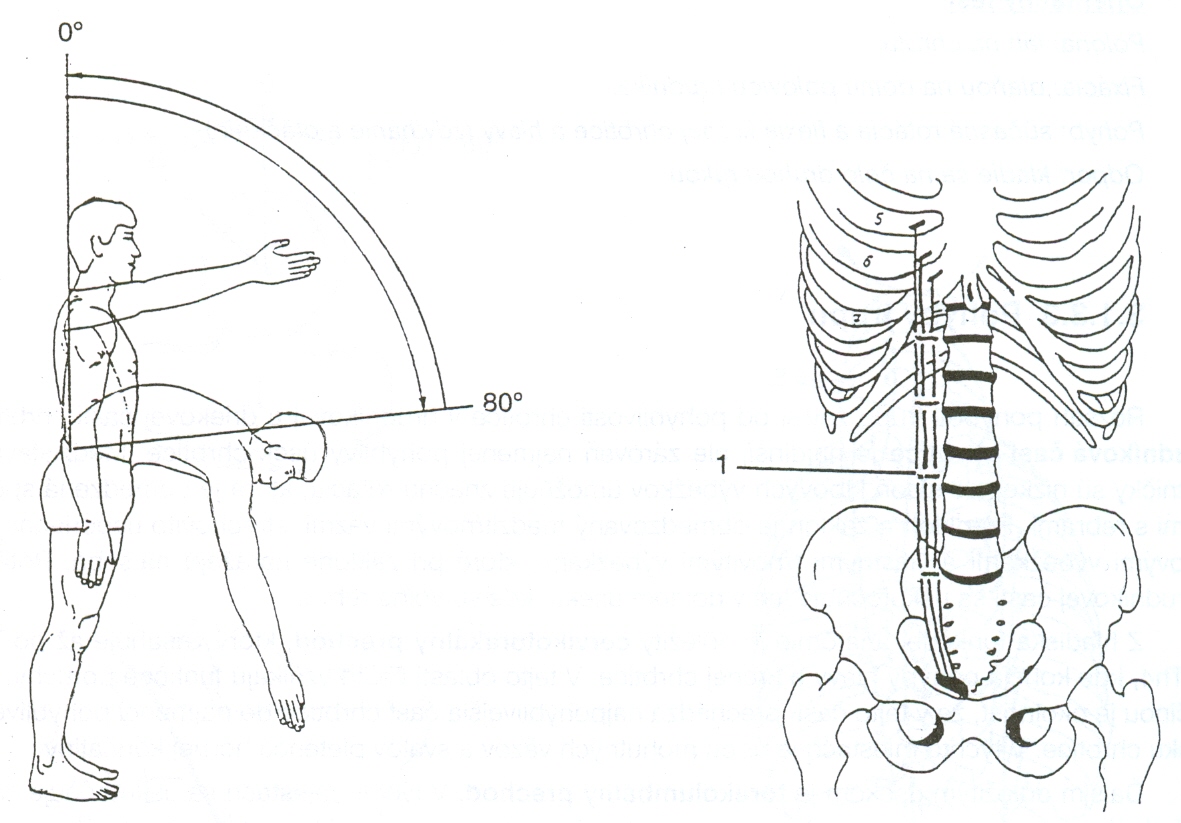 m. rectus abdominis
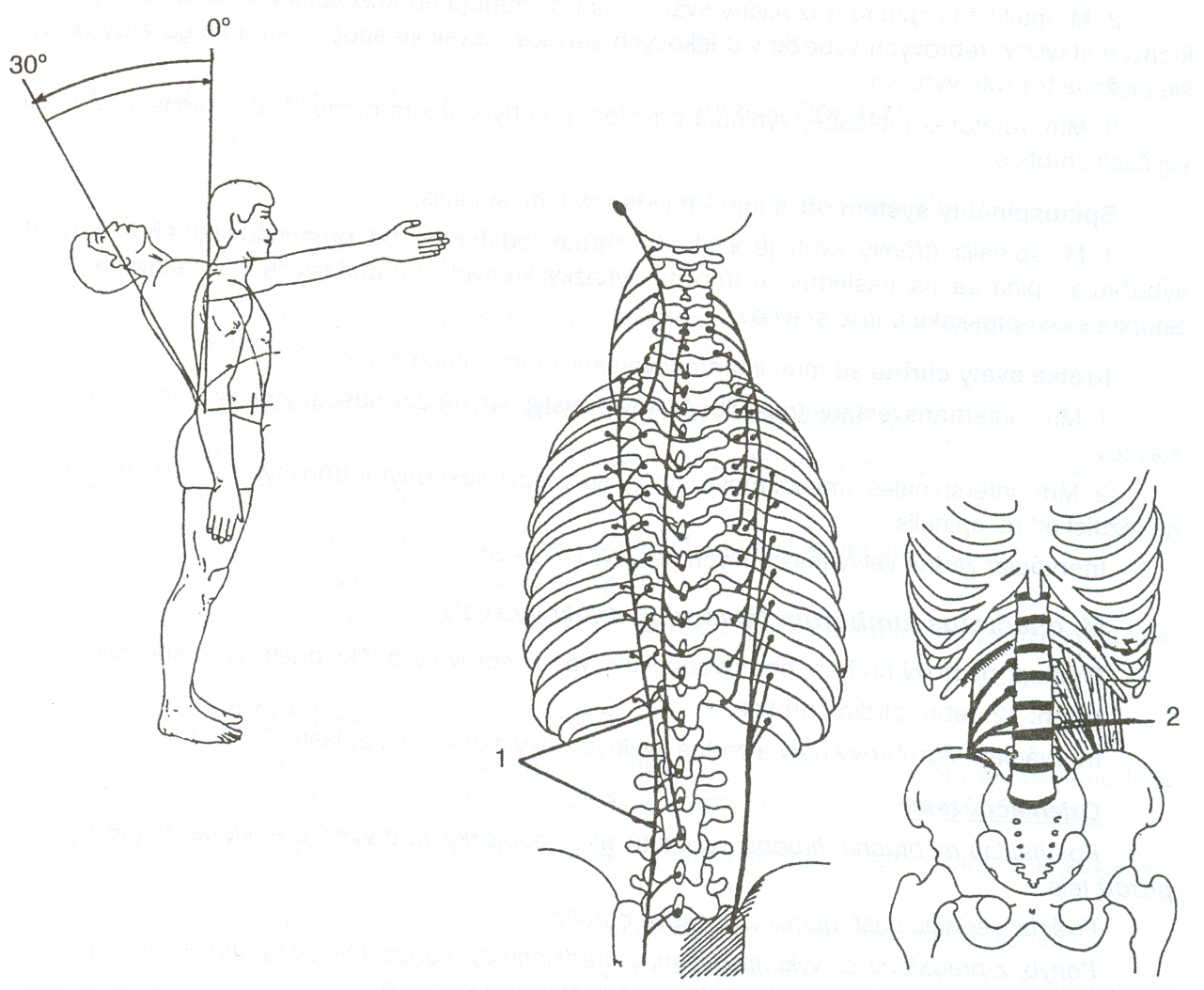 DORZÁLNÍ FLEXE - ZÁKLON
m. quadratus lumborum
m. erector spinae
LATEROFLEXE - ÚKLON
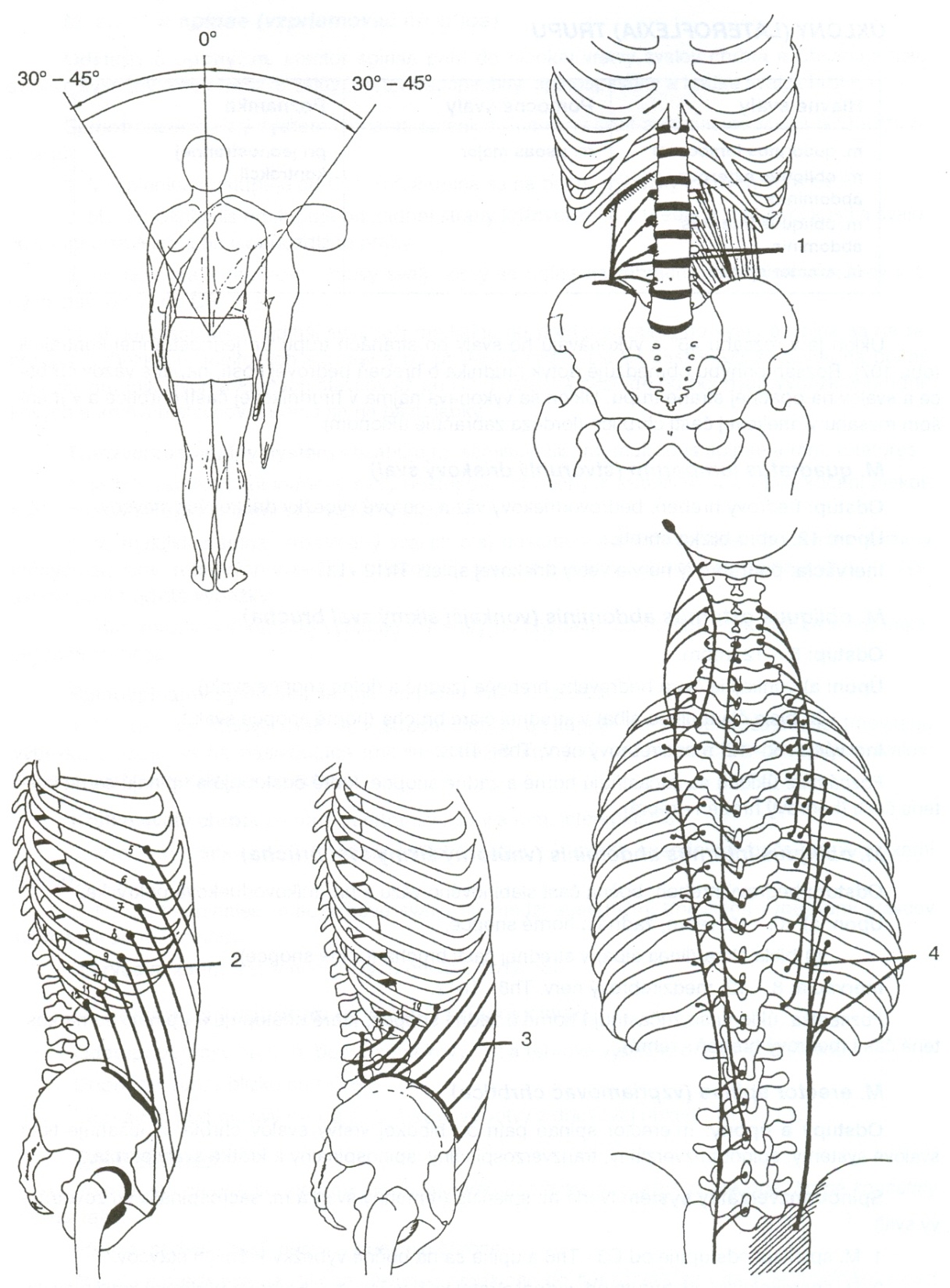 m. quadratus lumborum
m. erector spinae
m. obliquus internus abdominis
m. obliquus externus abdominis
ROTACE - OTÁČENÍ
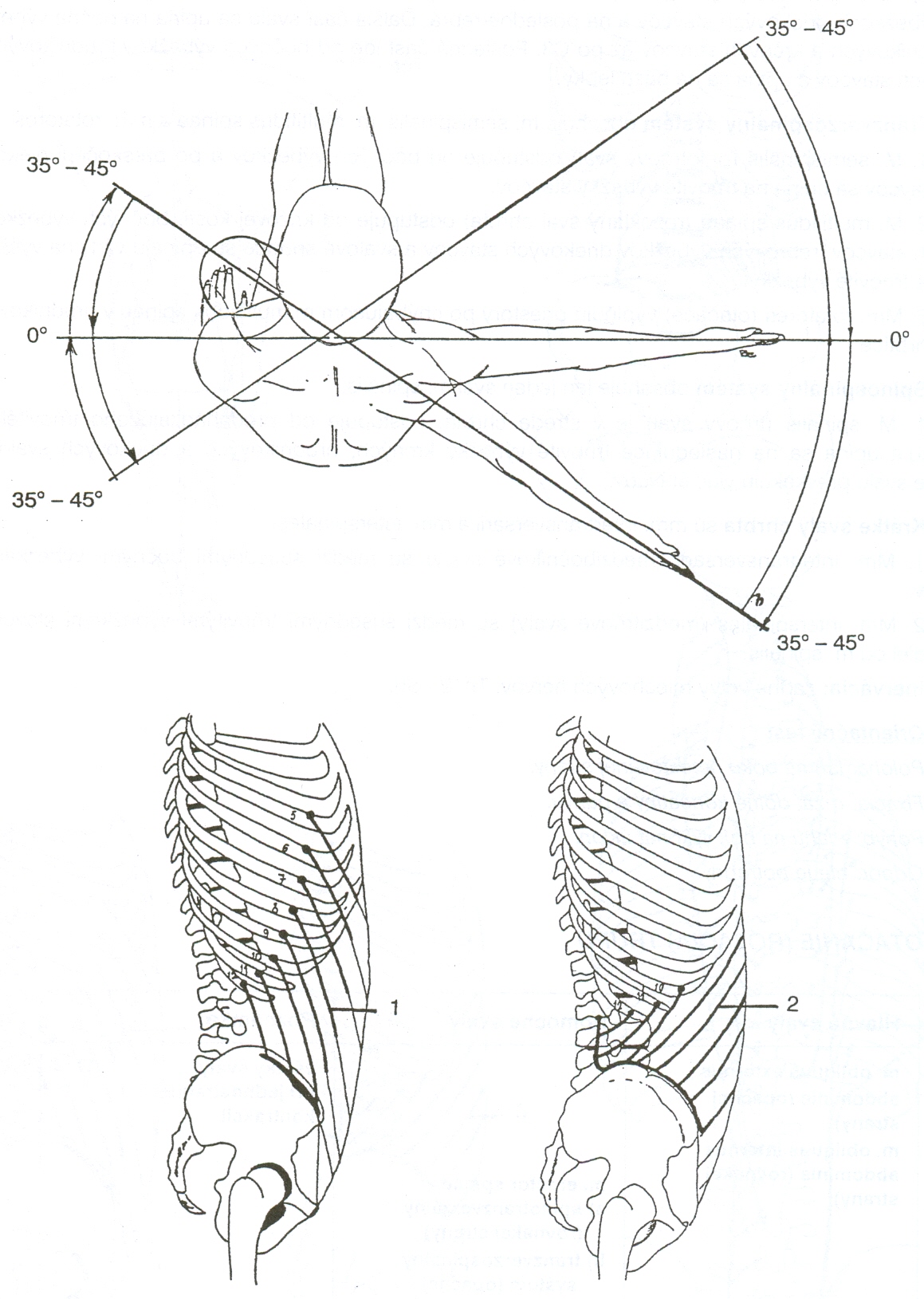 m. obliquus internus abdominis
m. obliquus externus abdominis
POHYBY PÁNVE
ELEVACE - ZDVIHNUTÍ
INKLINACE/ANTEVERZE 
- VYSAZENÍ
REKLINACE/RETROVERZE 
- PODSAZENÍ
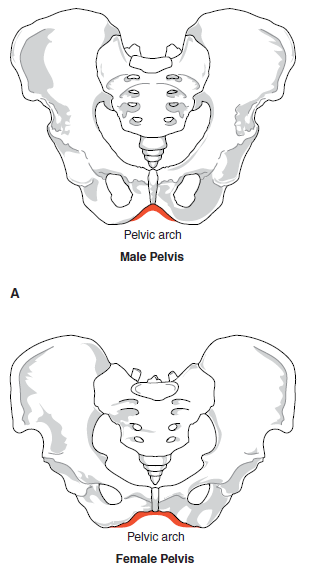 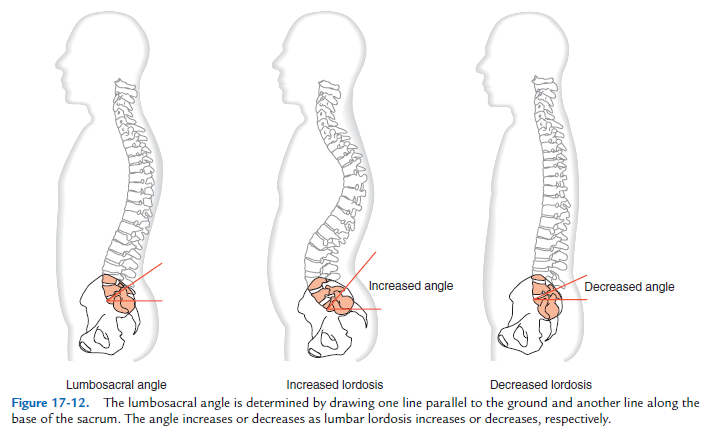 REKLINACE
INKLINACE
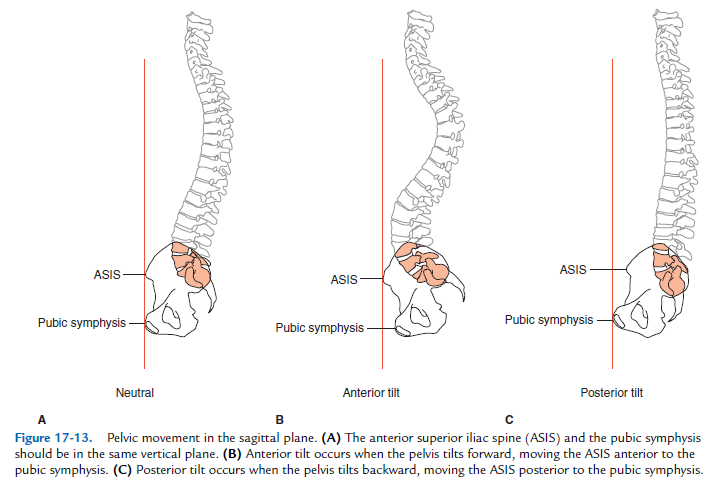 Keeping the body upright when the pelvis tilts forward requires the joints above and below the pelvis to move in the opposite direction. Therefore, when the pelvis tilts anteriorly, the lumbar portion of the vertebral column goes into hyperextension and the hip joints flex.
Thus, when a person with a hip flexion contracture stands in the upright position, the pelvis tilts anteriorly and the lumbar region hyperextends. Conversely, a person
with tight hamstrings may stand with the pelvis tilted posteriorly and the lumbar curve flattened.
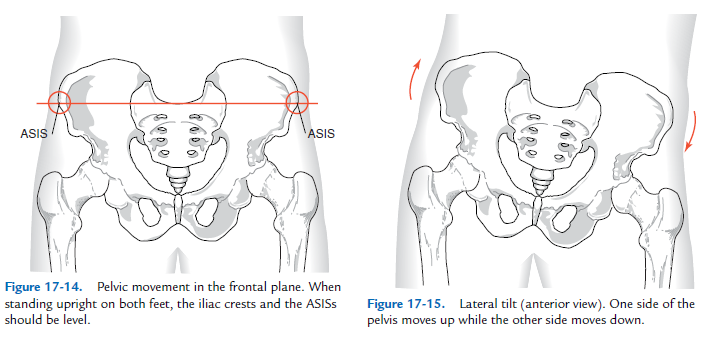 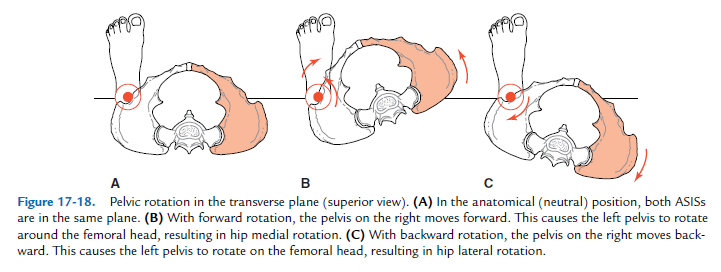 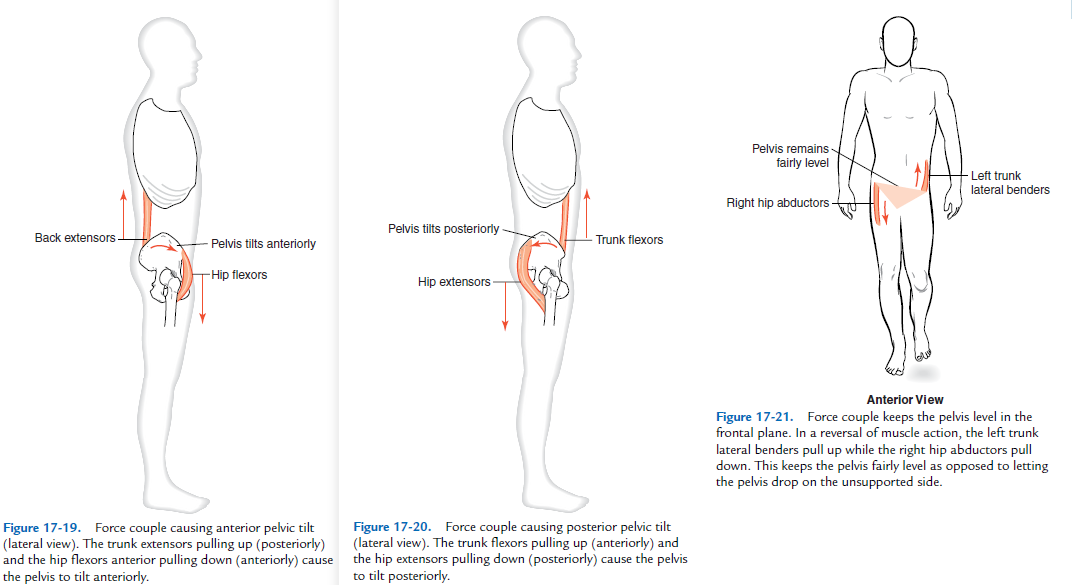 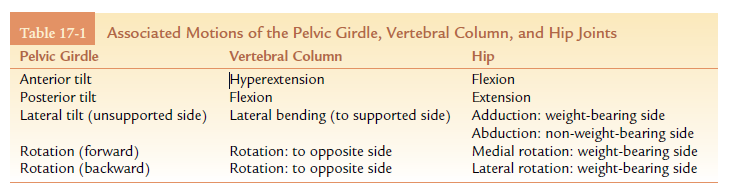 POHYBY LOPATKY
ELEVACE - ZDVIHNUTÍ
DEPRESE - POKLES
PROTRAKCE - ODTAŽENÍ
RETRAKCE - PŘITAŽENÍ
ANTEVERZE – ZEVNÍ ROTACE
RETROVERZE – VNITŘNÍ ROTACE
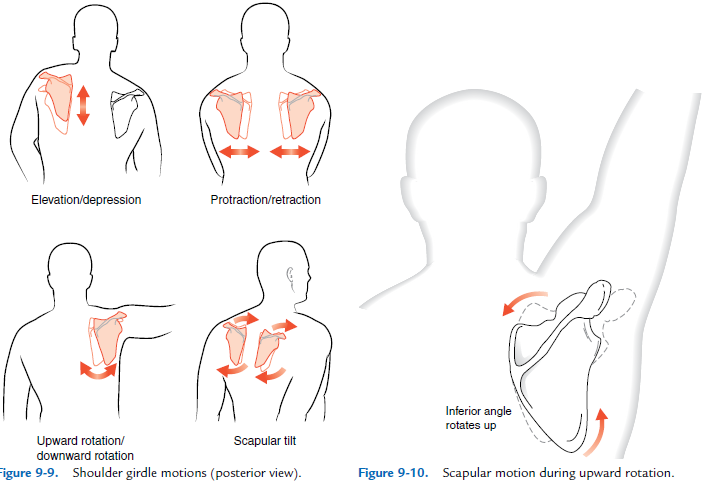 Jako referenční bod při rotaci bereme dolní úhel lopatky!
ELEVACE
RETRAKCE
RETROVERZE
PROTRAKCE
ANTEVERZE
DEPRESE
Svaly odpovědné za pohyb lopatky:
m. Trapezius (zadní sk.)
m. levator scapulae
mm. rhomboidei
m. serratus anterior (boční)
m. pectoralis minor (přední)
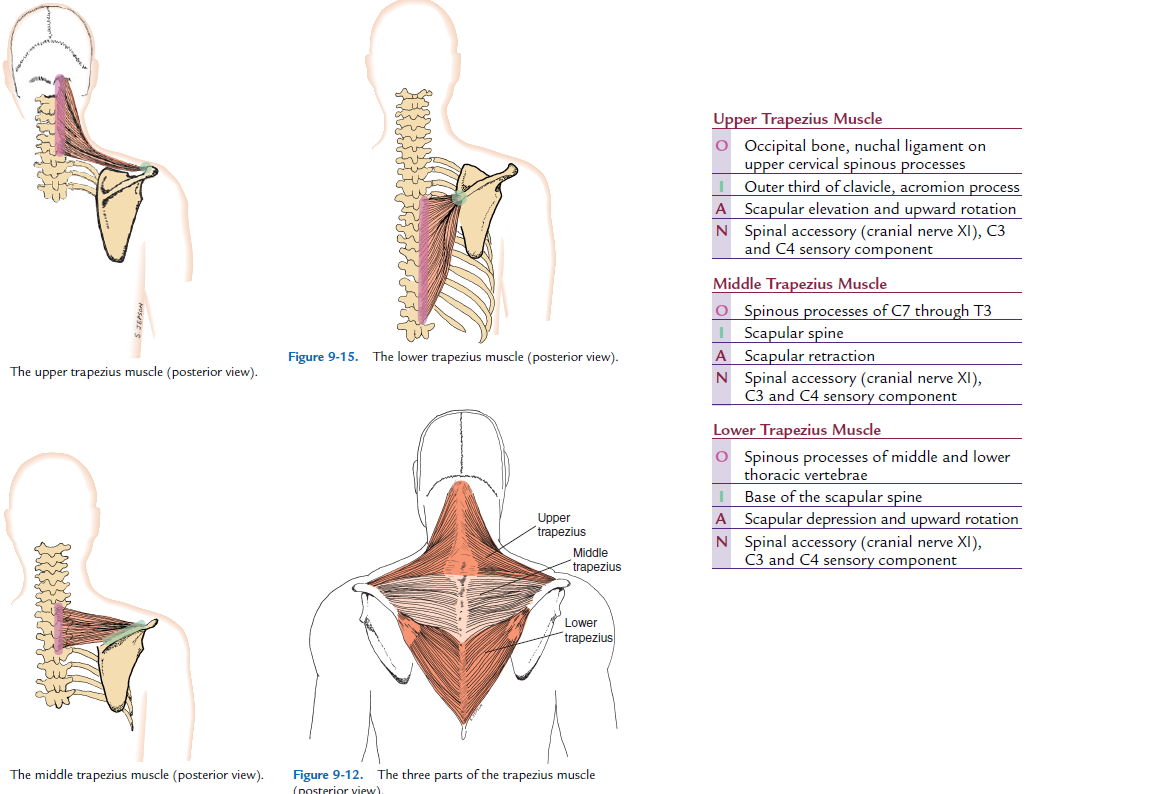 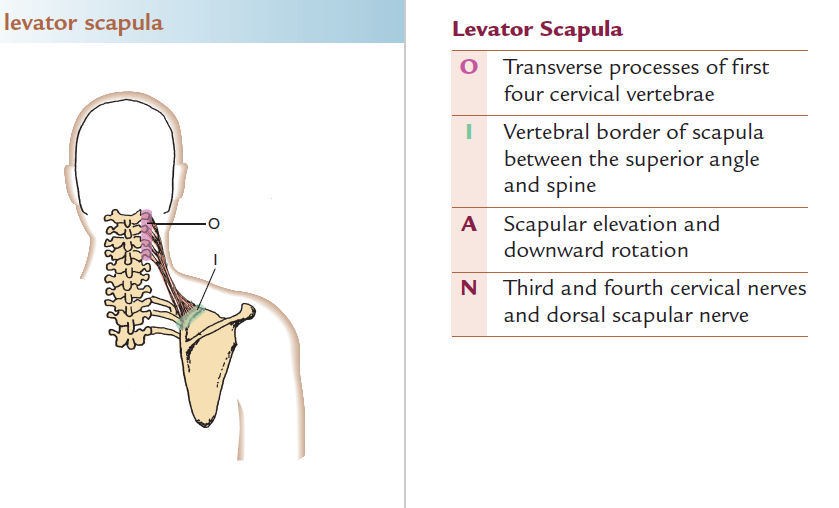 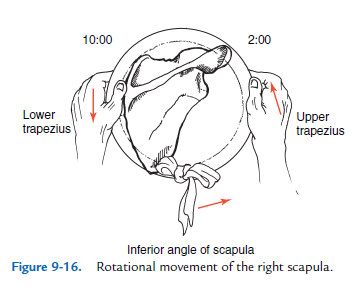 Vnitřní rotace – návrat do anatomického postavení lopatky!
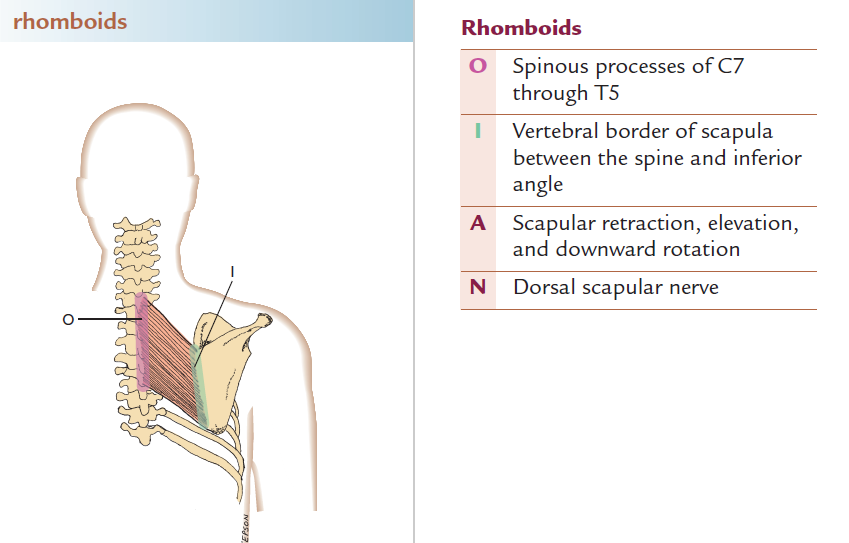 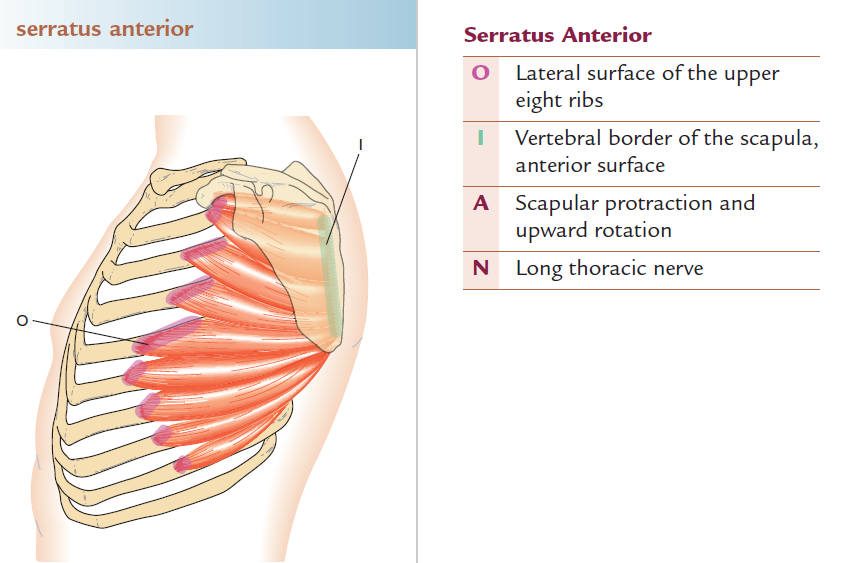 Udržuje vnitřní plochu lopatky v optimálním postavení k žebrům, disfunkce vede k tzv. scapula alata (winged scapula)
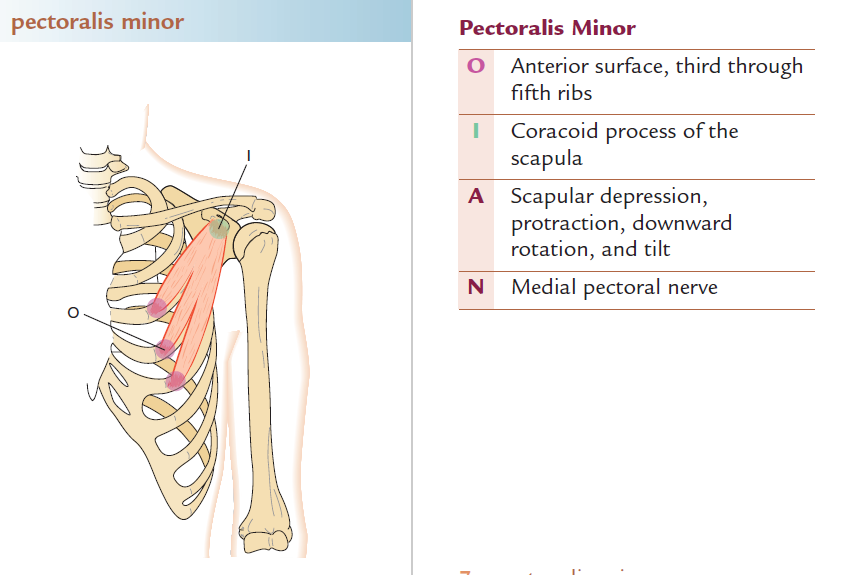 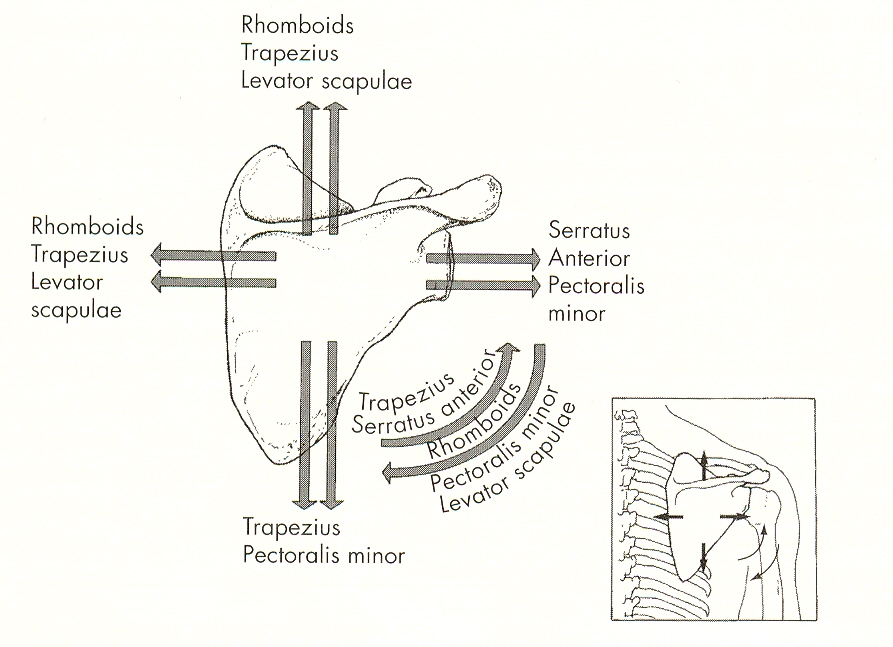 Skapulohumerální rytmus (2:1):
Popisuje vztah mezi pohybem ramenního pletence a ramenního kloubu.
Do 30 stupňů je možná čistá abdukce (flexe) v ramenním kloubu. Nad tento úhel je potřeba pro každé 2 stupně o jeden stupeň rotovat lopatku. 
Jde o tzv. píďalkový efekt – 
Deltový sval by rychle vyčerpal svoji schopnost kontrakce (byl by zkrácený) díky pohybu lopatky dojde k opětovnému protažení a je možné sval kontrahovat.
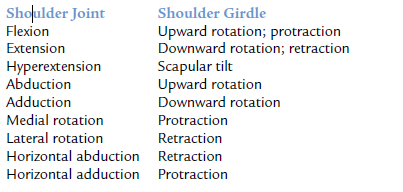 ELEVACE - ZDVIHNUTÍ
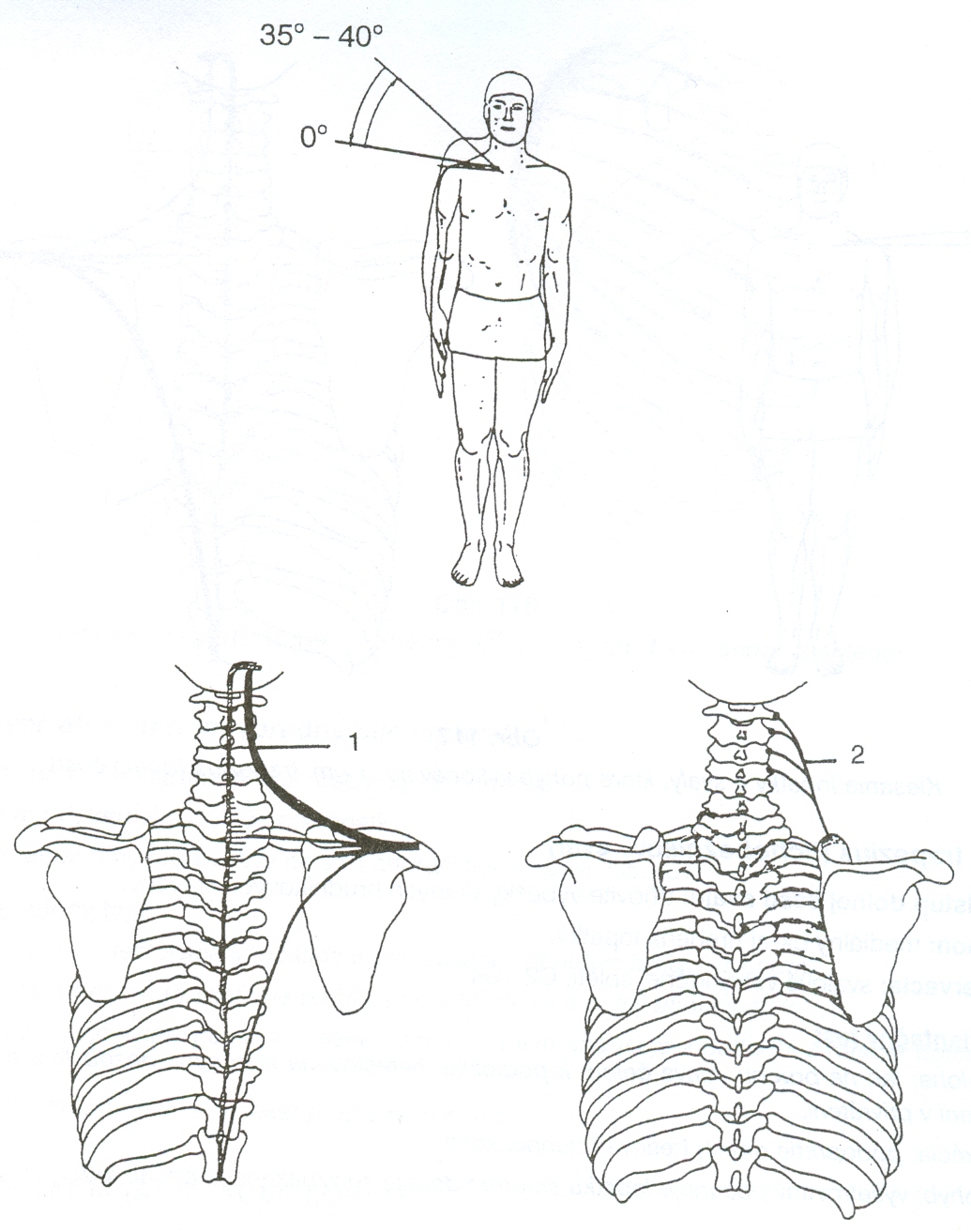 m. levator scapule
m. trapezius
DEPRESE - POKLES
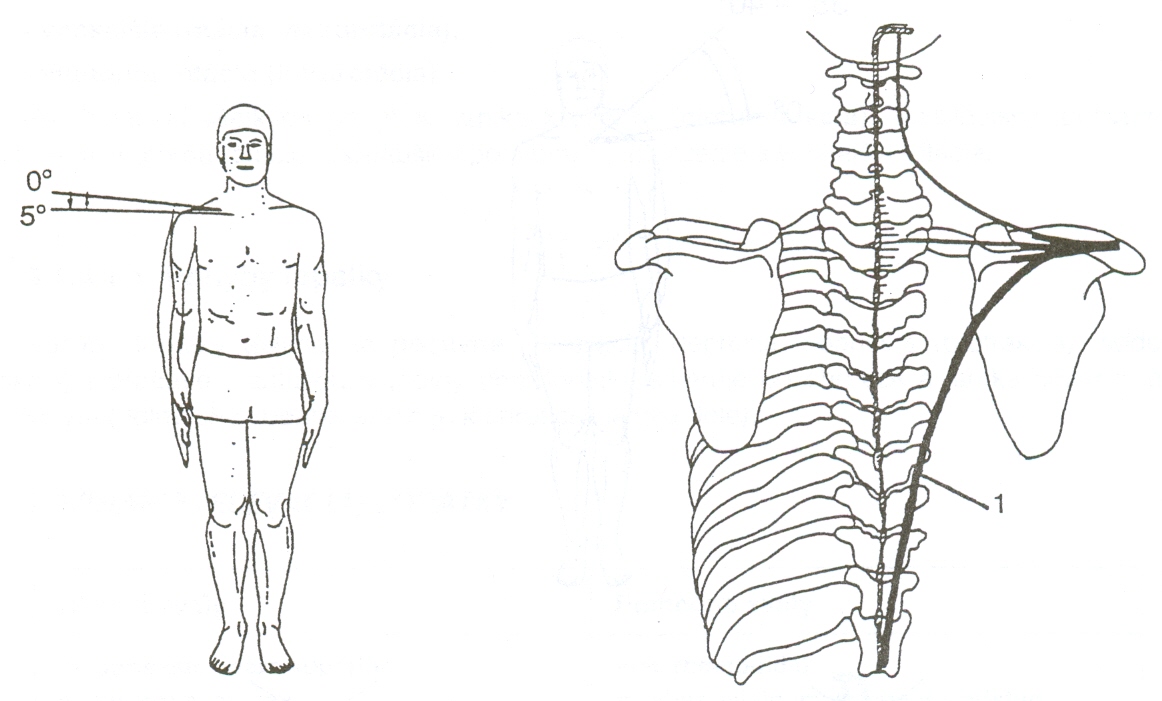 m. trapezius
PROTRAKCE - ODTAŽENÍ
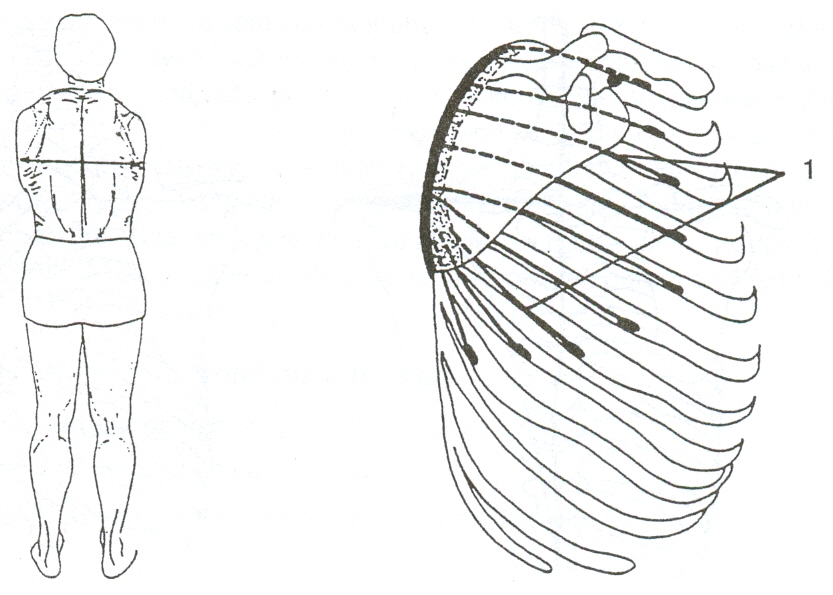 m. serratus anterior
RETRAKCE - PŘITAŽENÍ
m. rhomboideus minor
m. trapezius
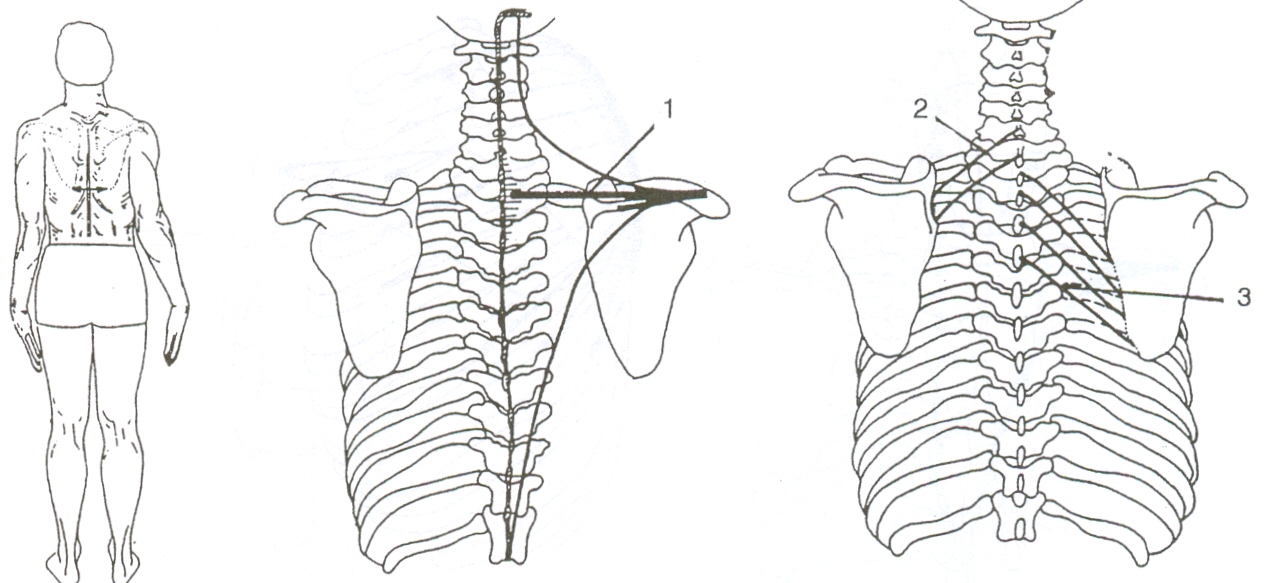 m. rhomboideus major
ANTEVERZE – ZEVNÍ ROTACE
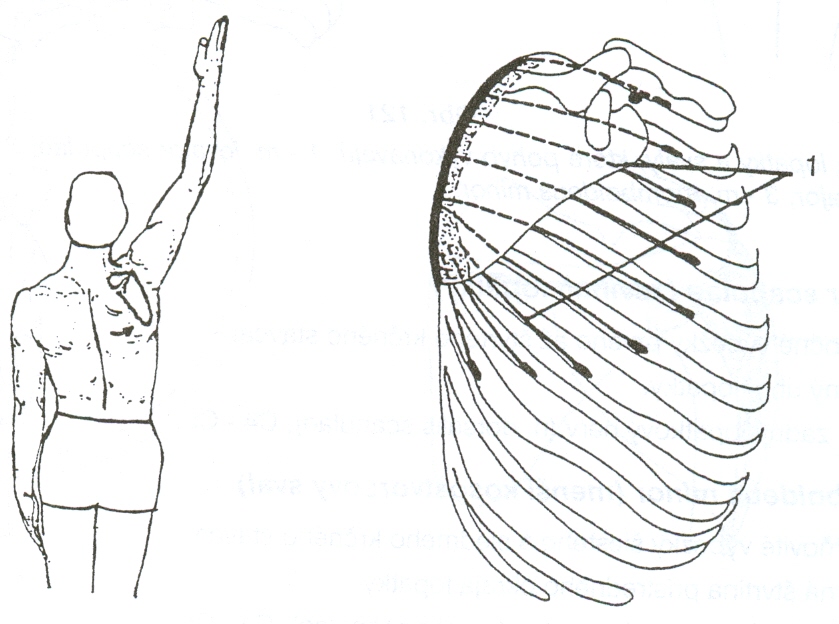 m. serratus anterior
RETROVERZE – VNITŘNÍ ROTACE
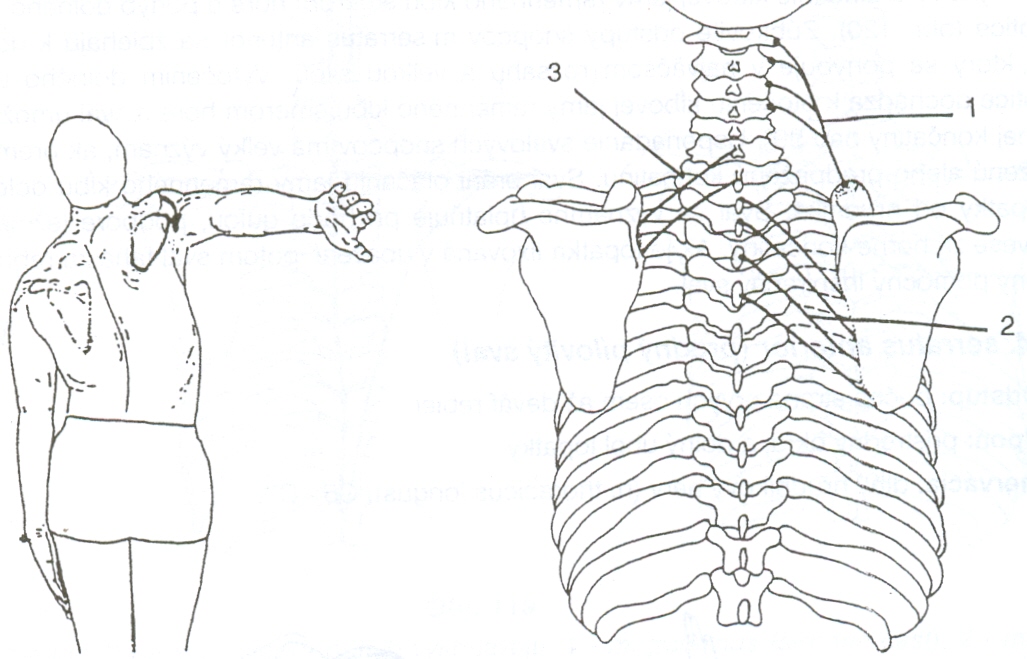 m. levator scapule
m. rhomboideus minor
m. rhomboideus major